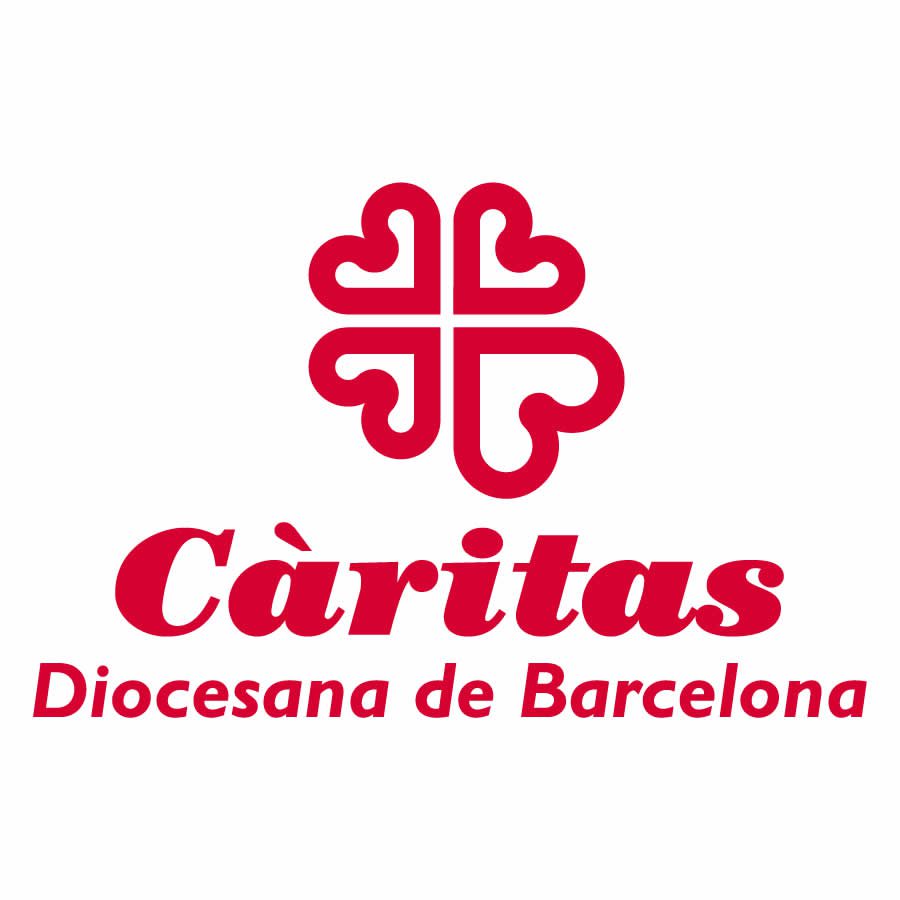 Información sobre trámites en Consulados y Embajadas
Actualizado a fecha 14/11/23
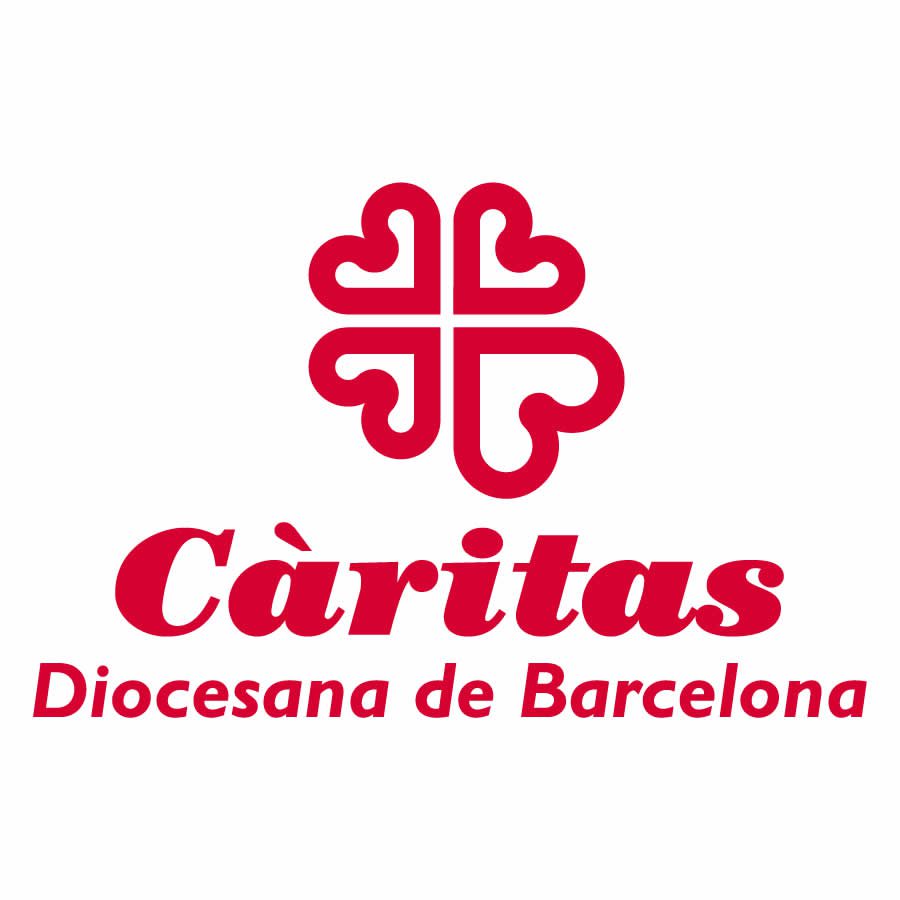 Índice de contenidos
África
América
Ásia
Europa
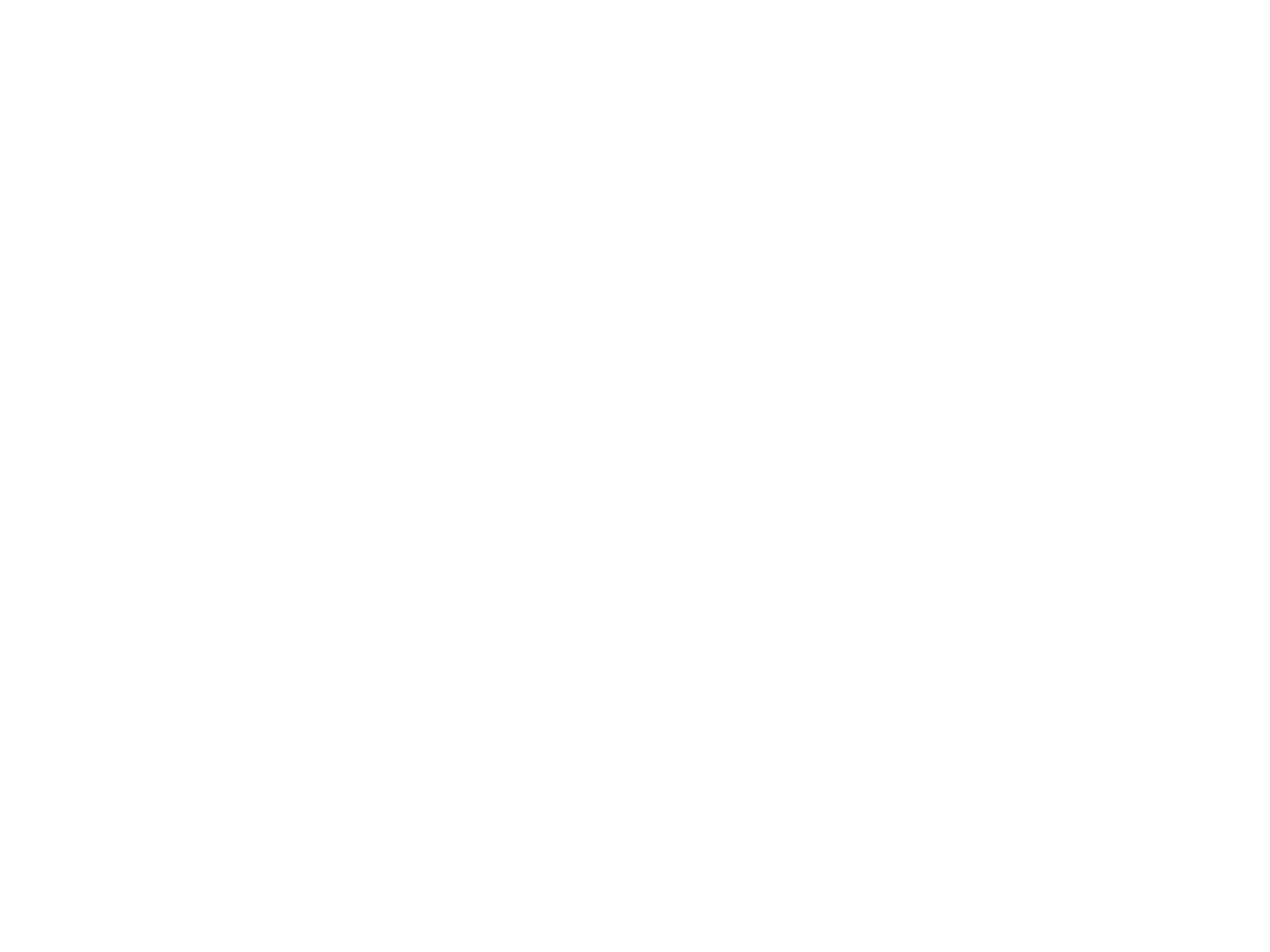 África
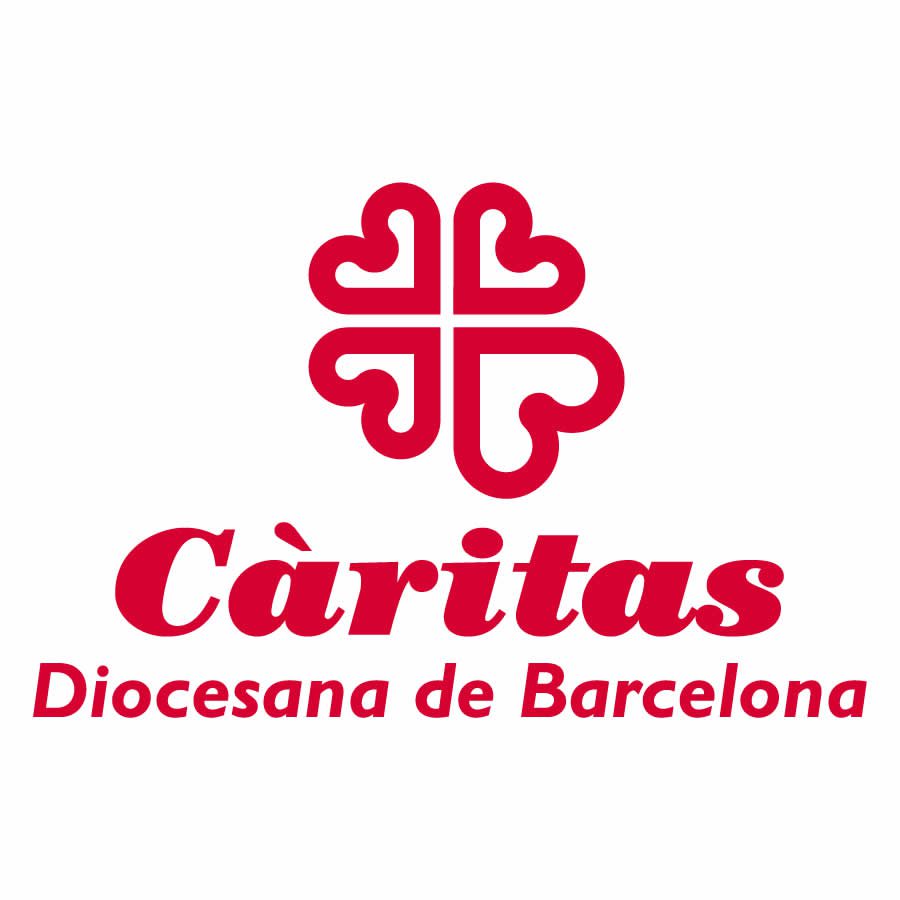 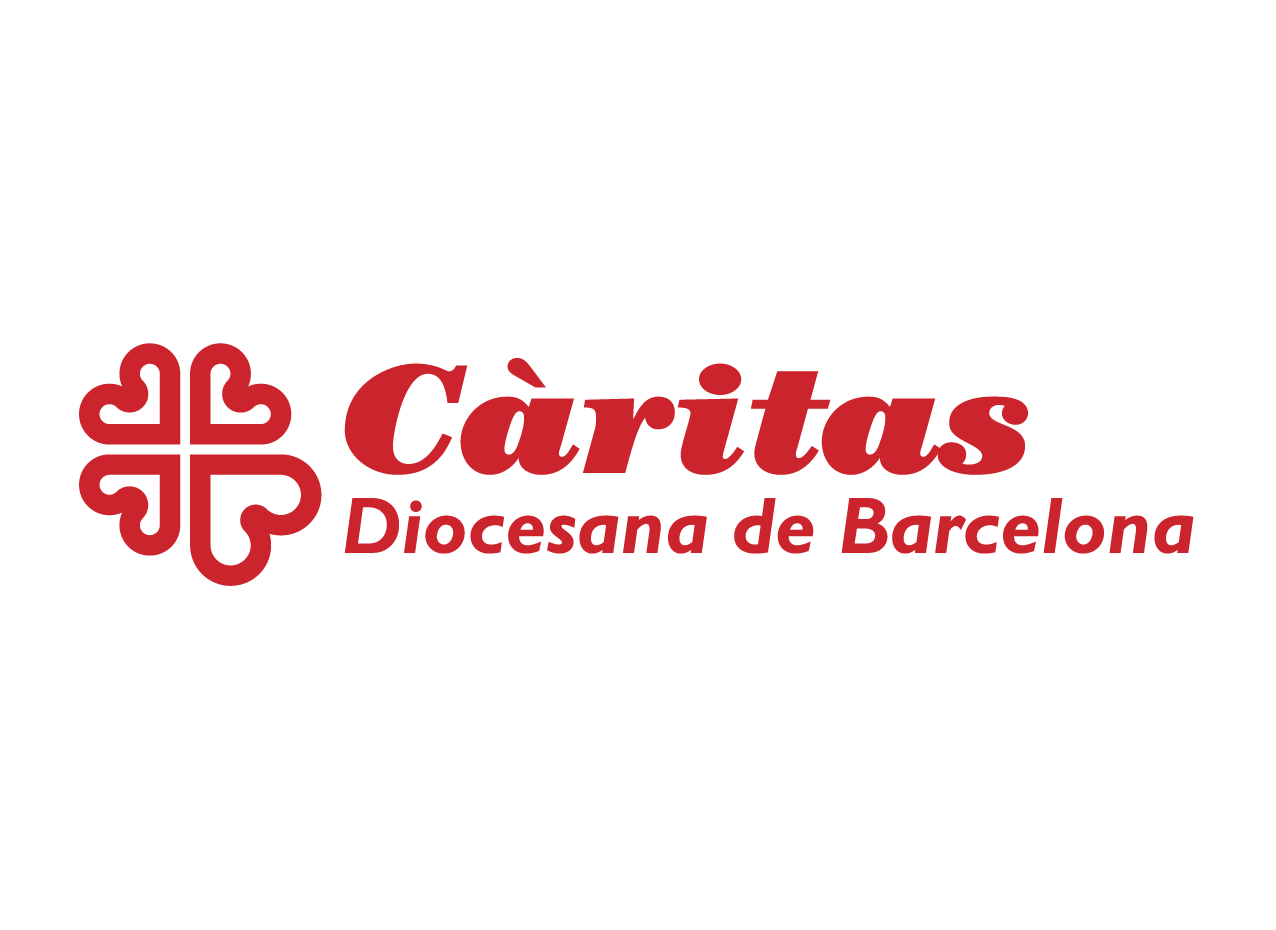 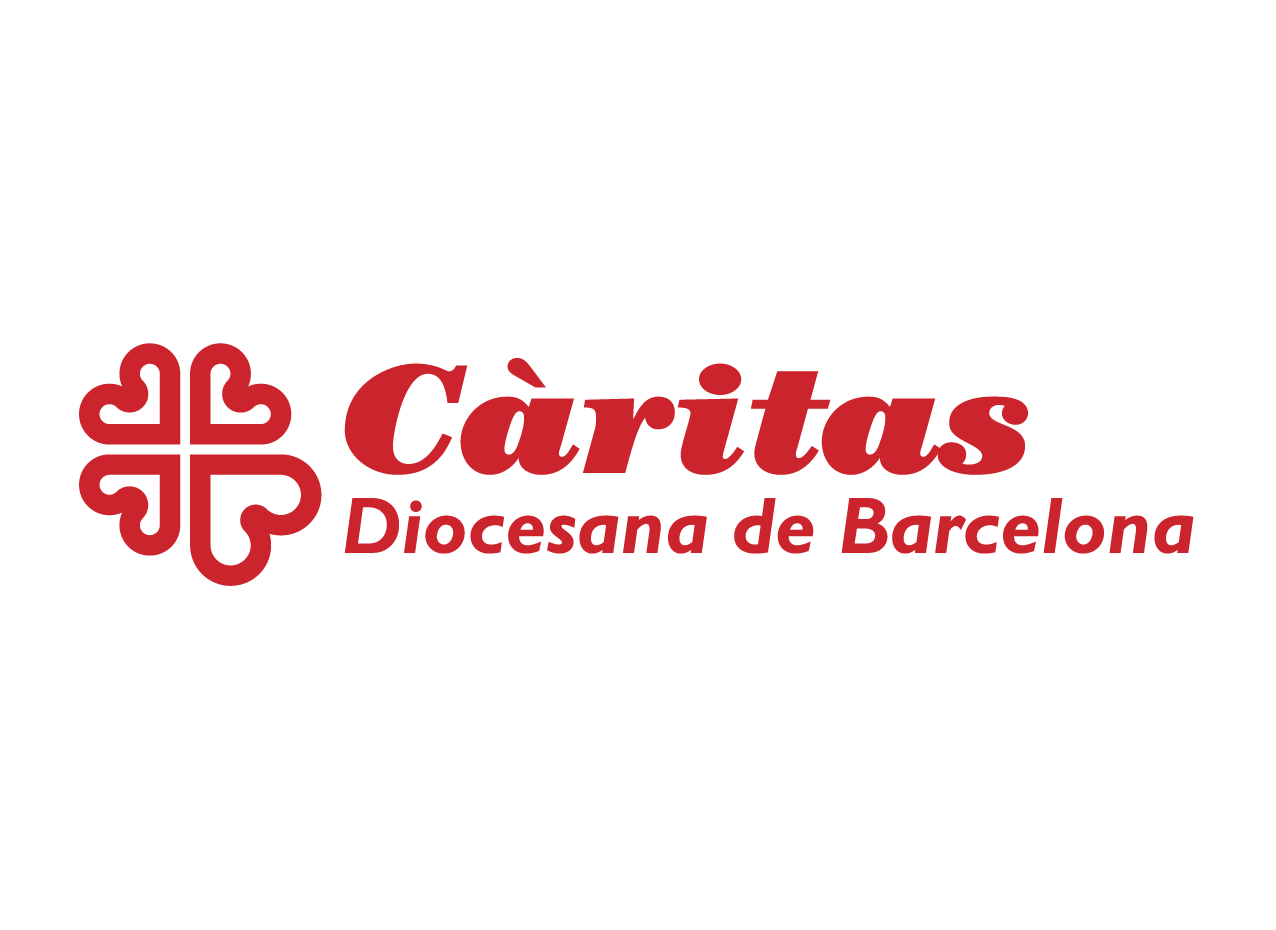 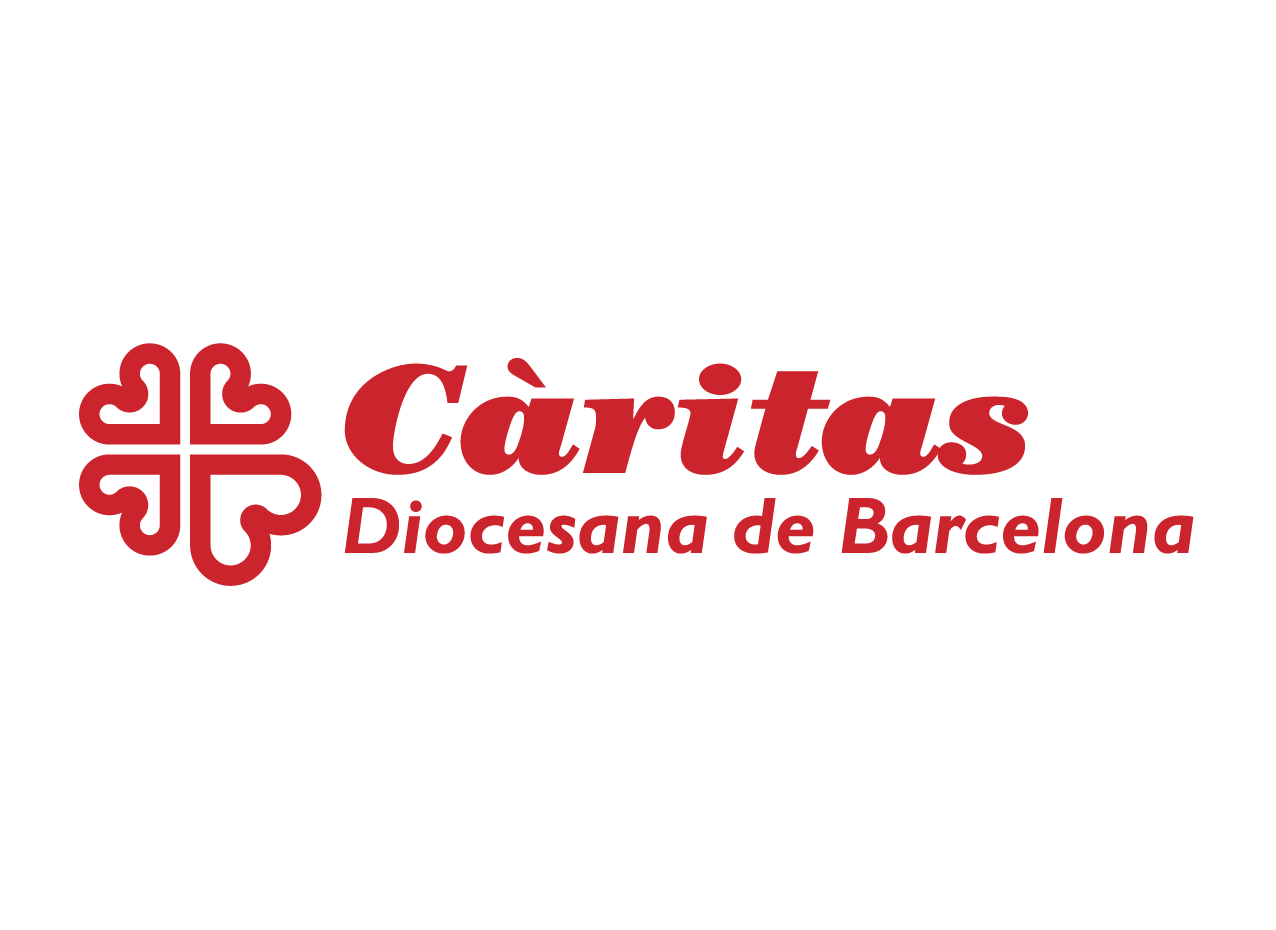 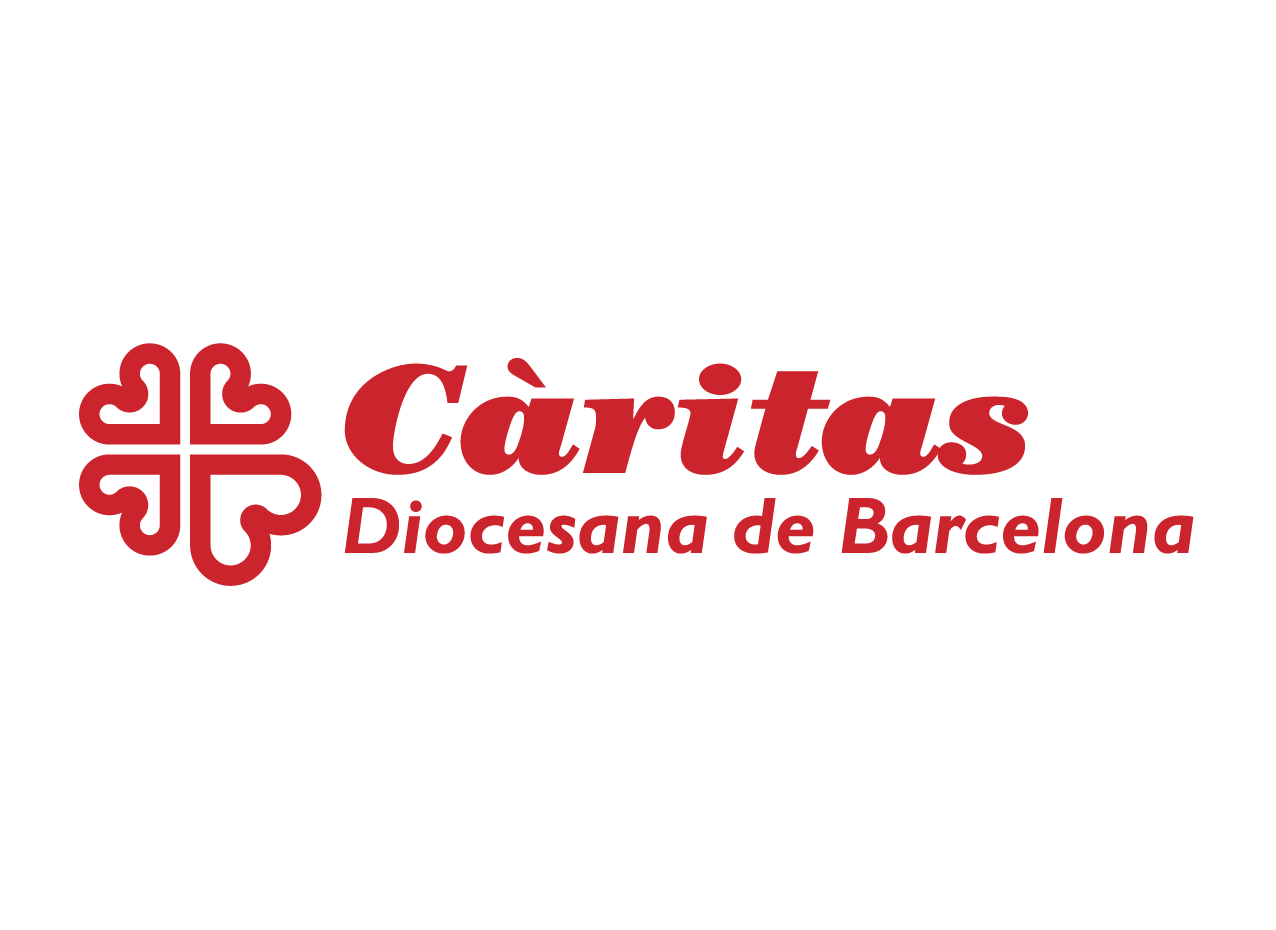 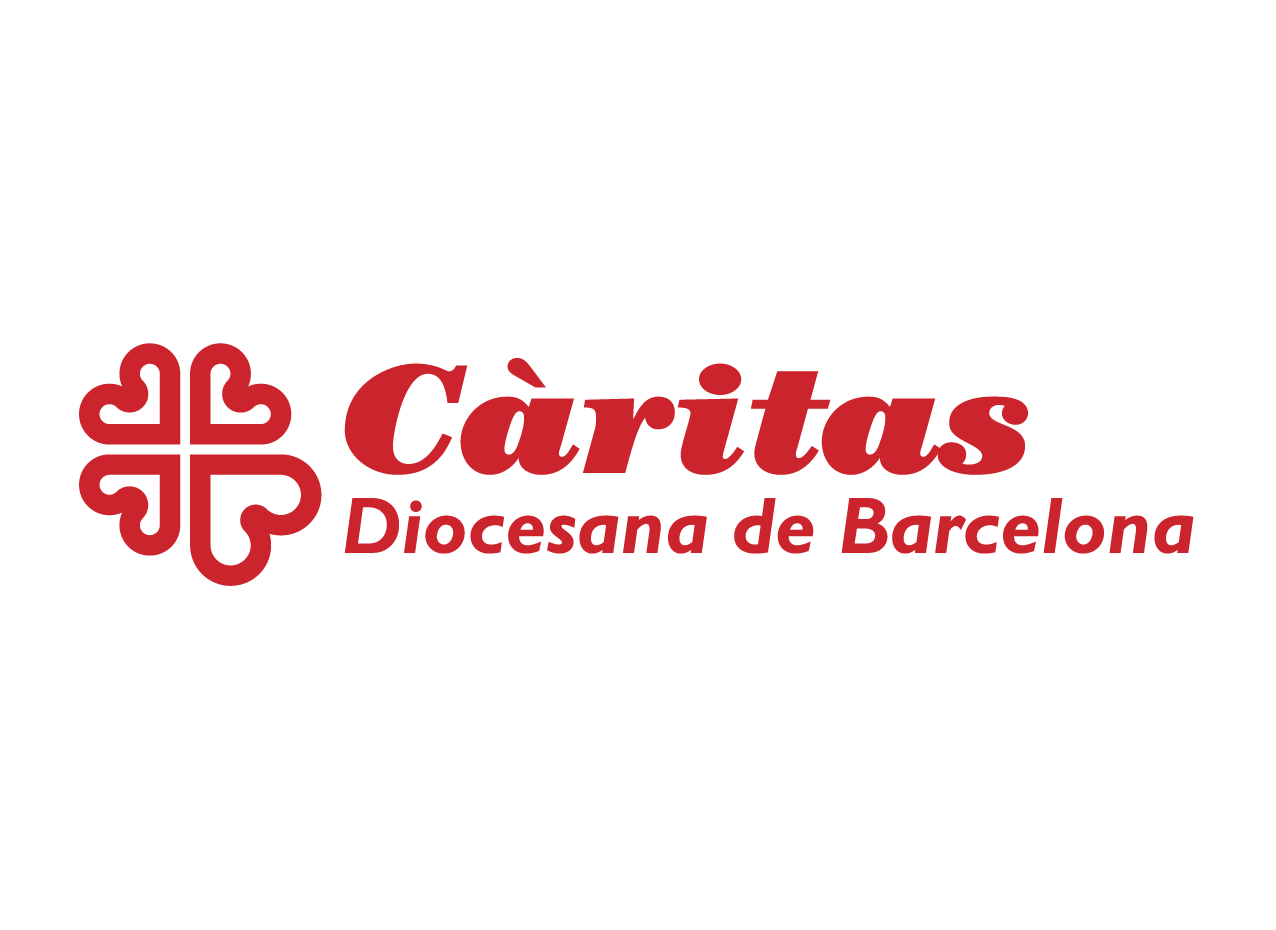 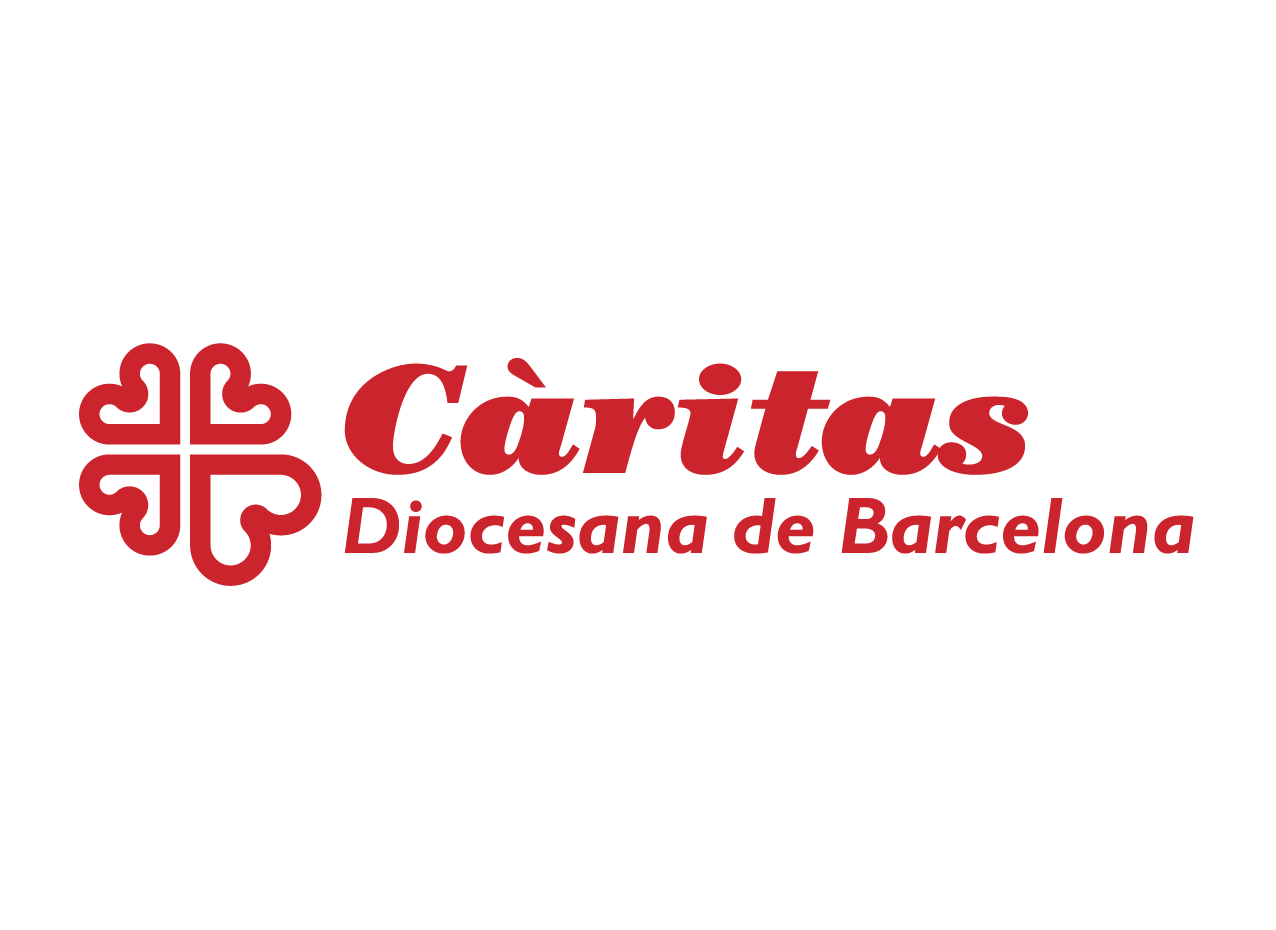 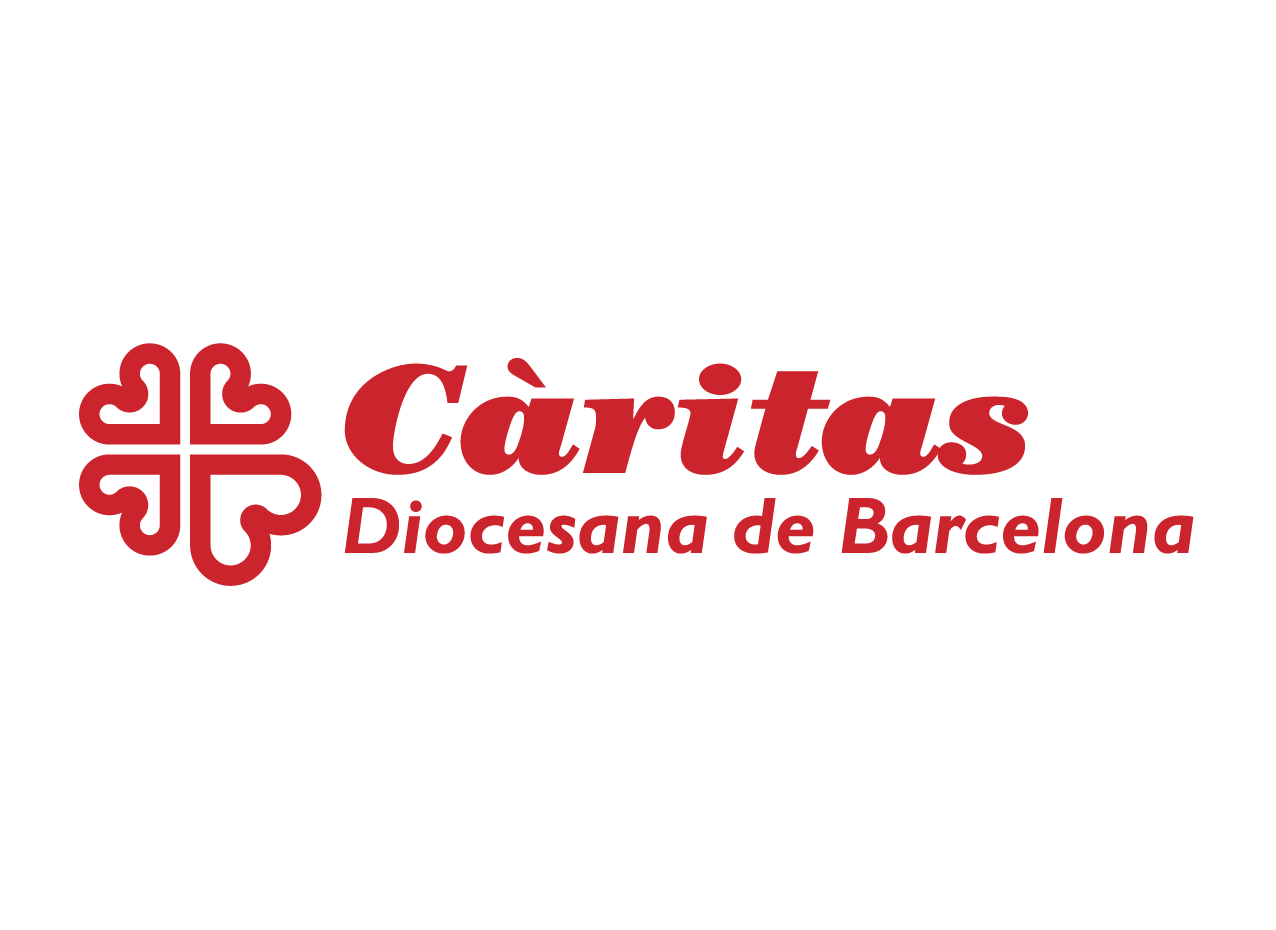 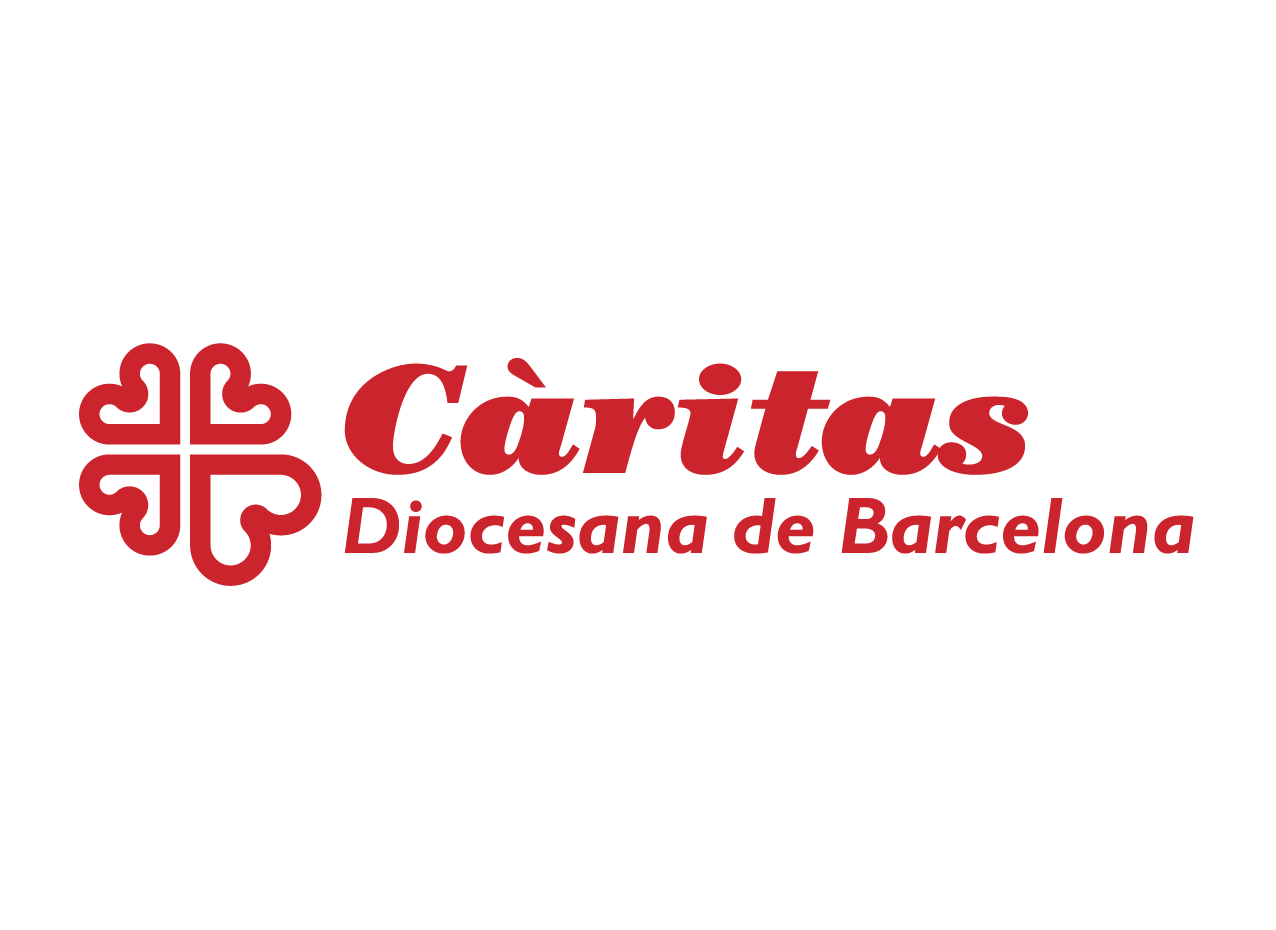 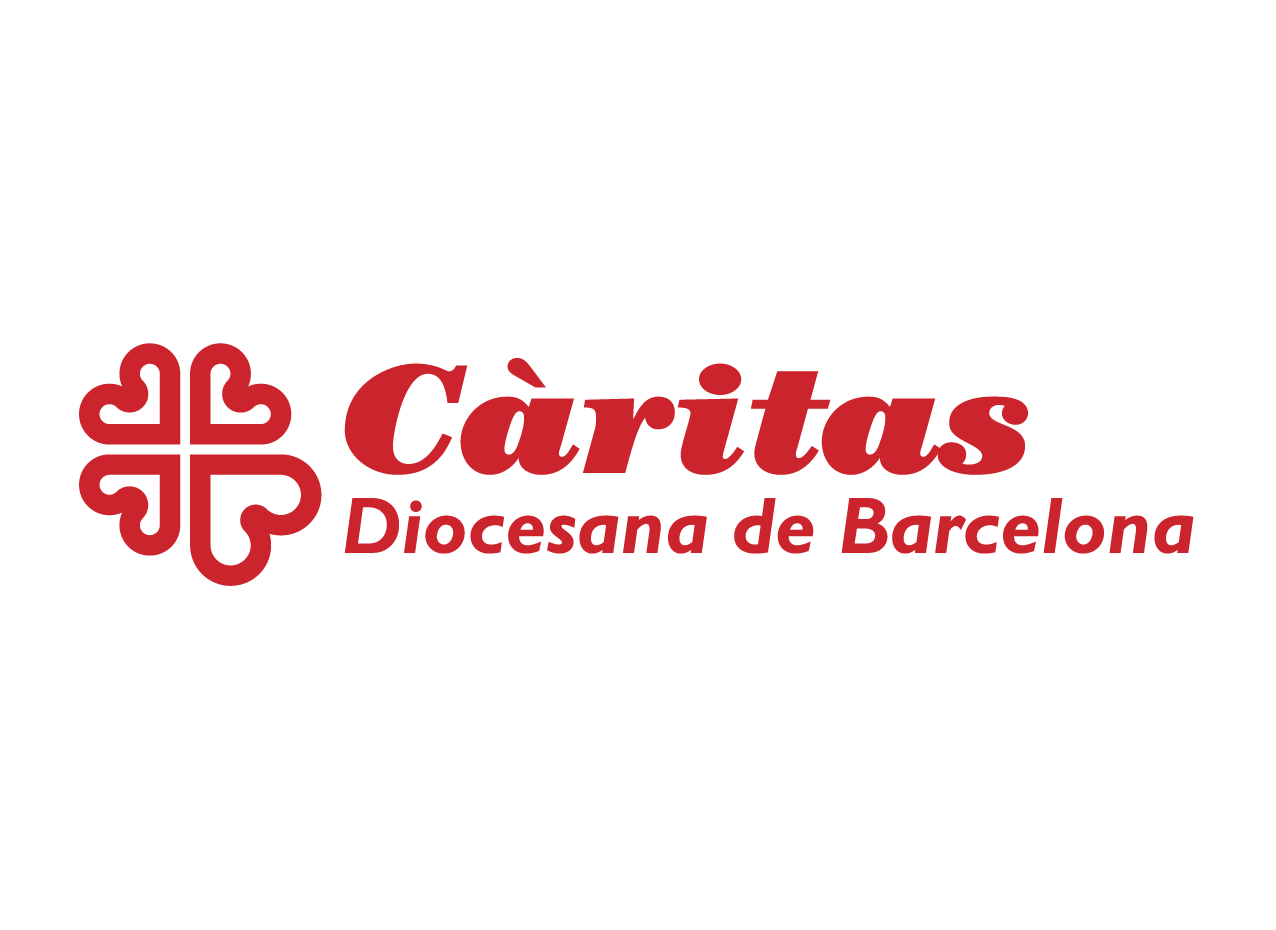 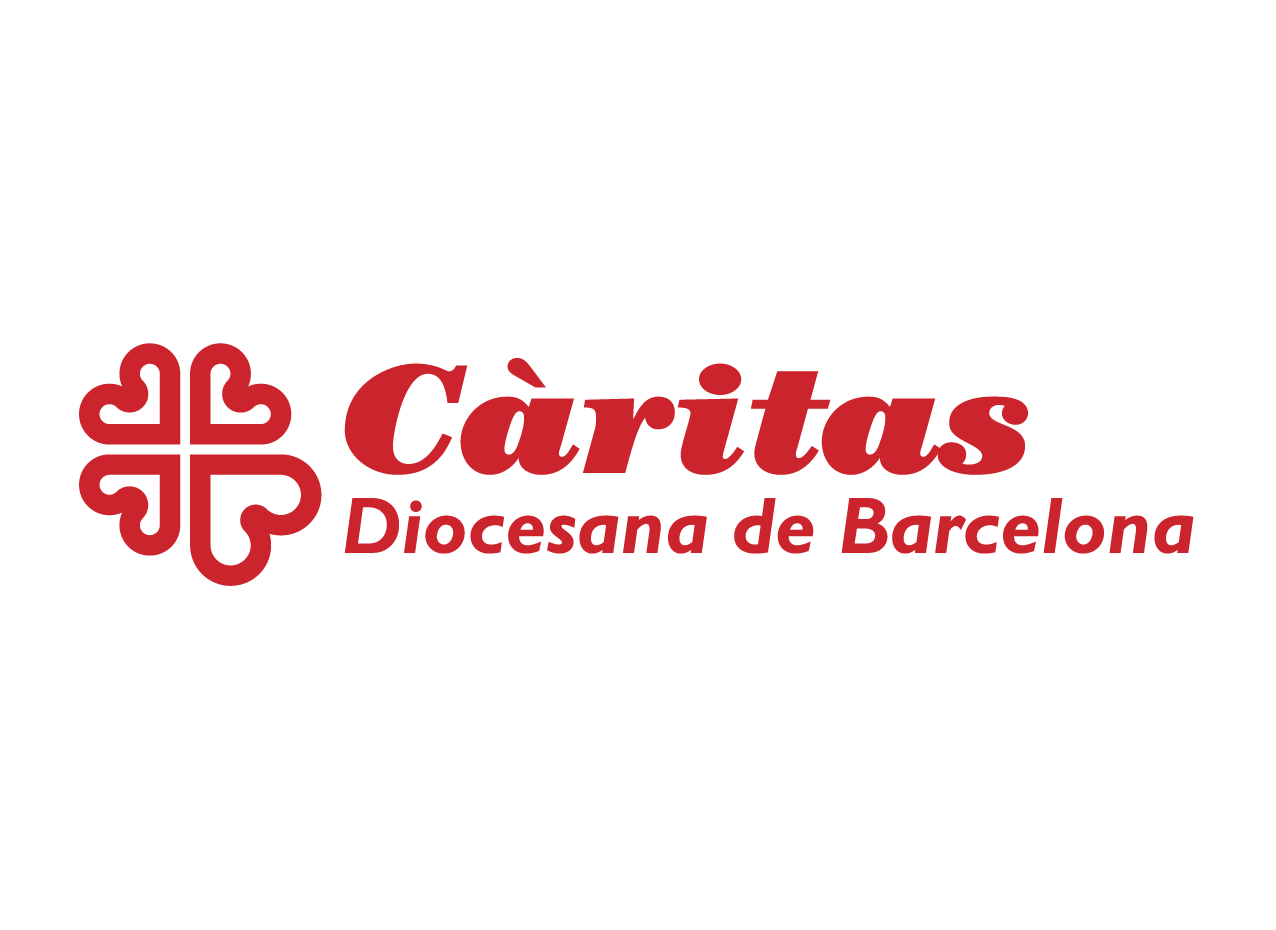 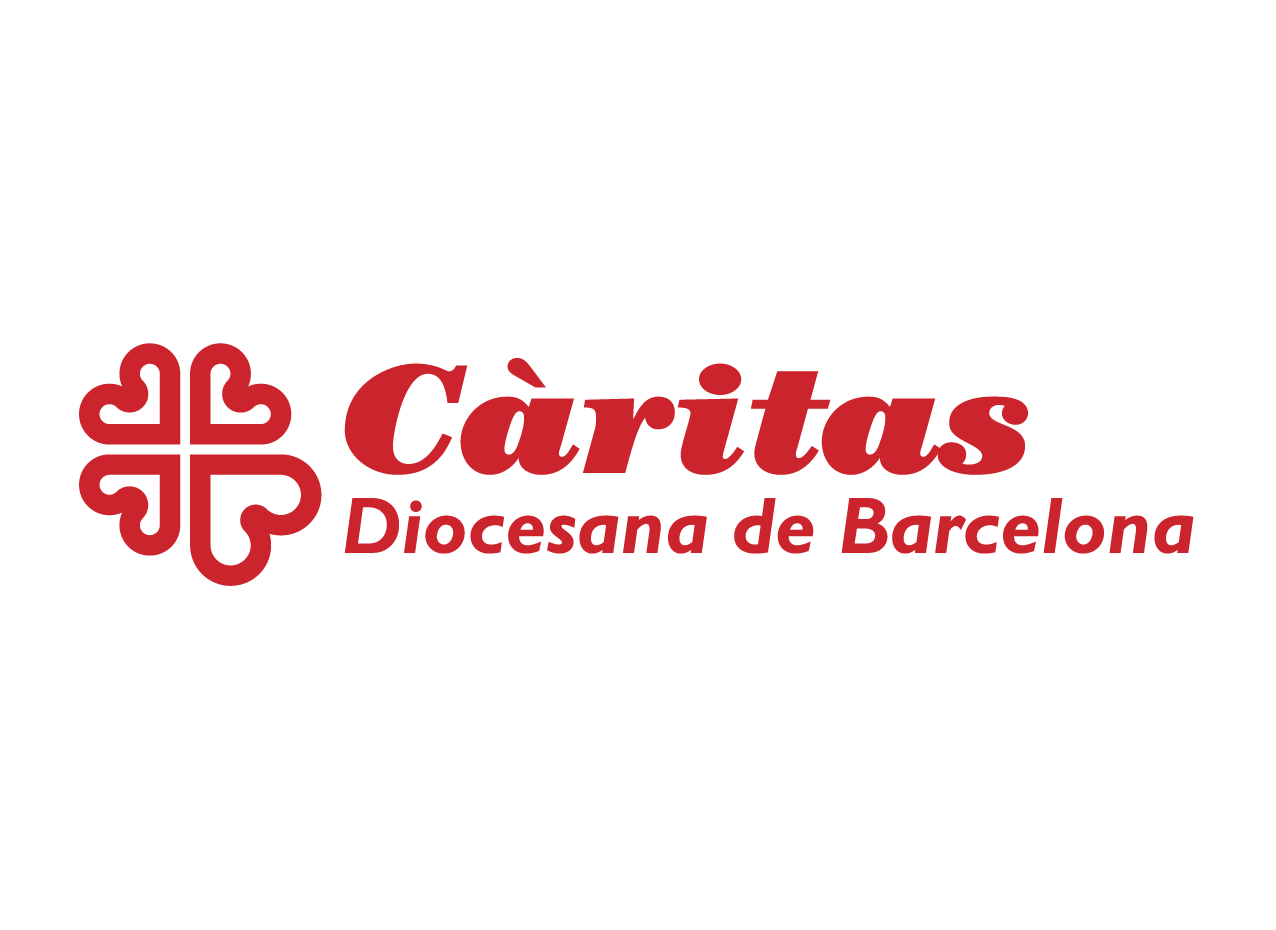 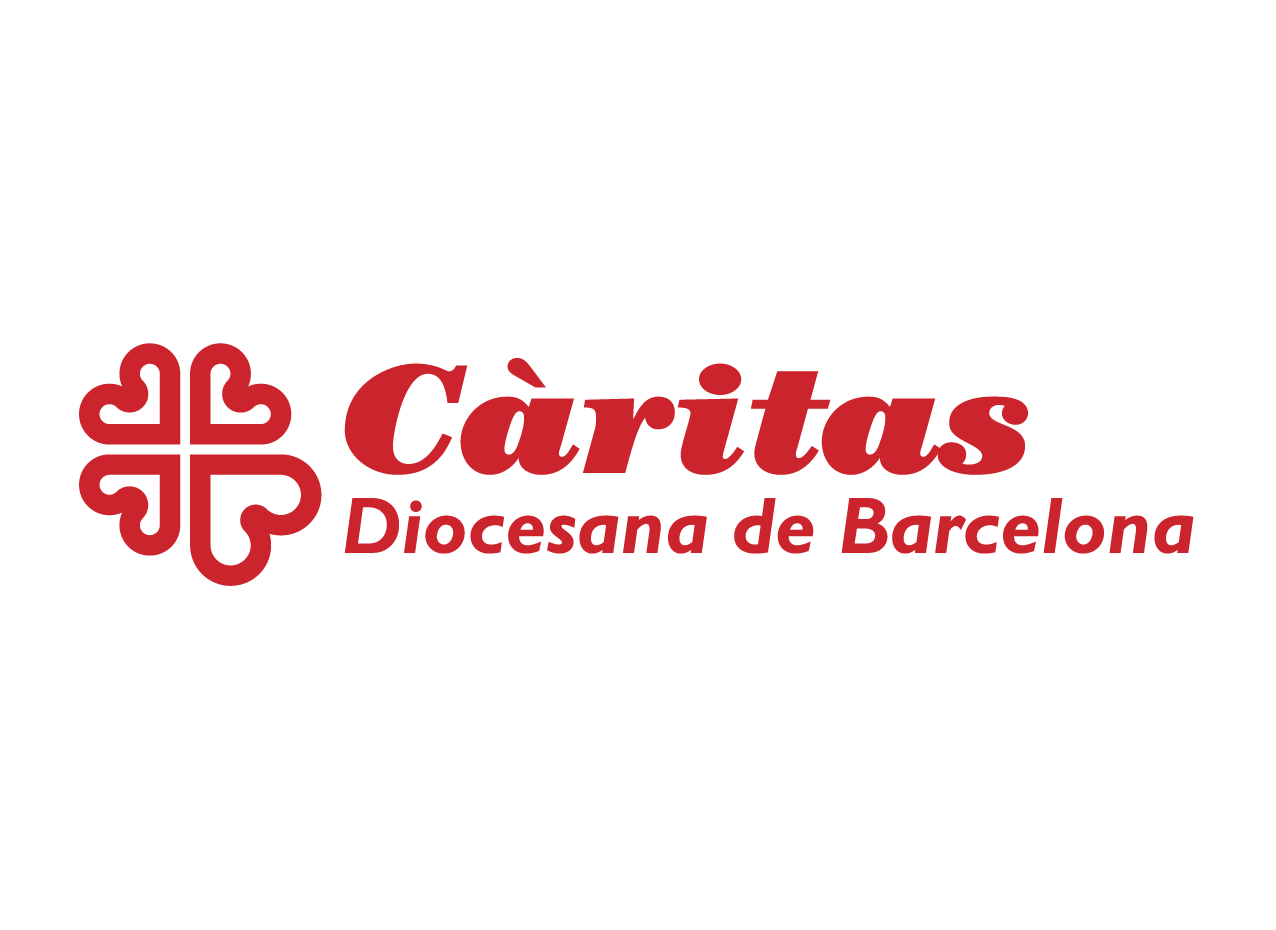 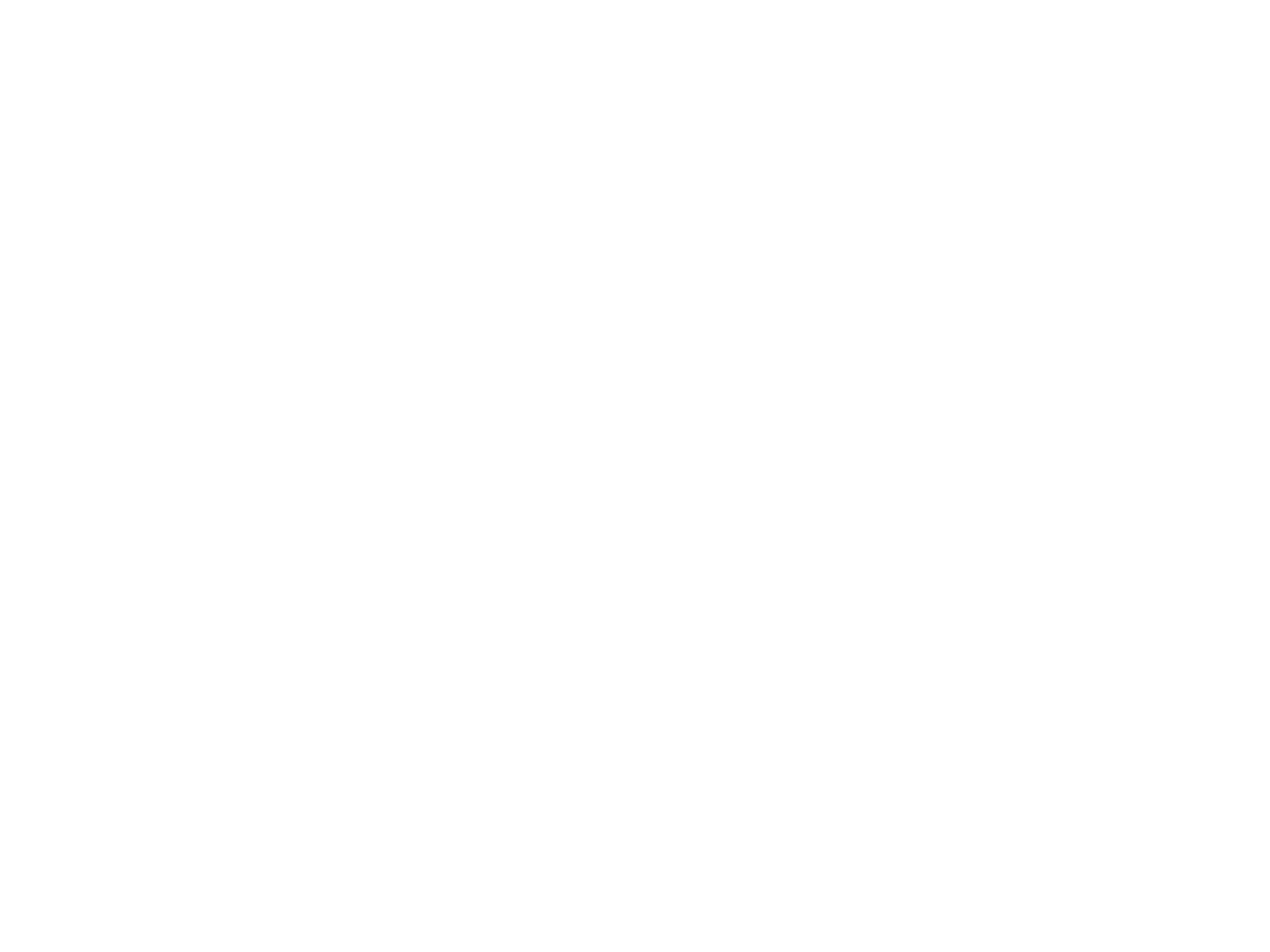 América
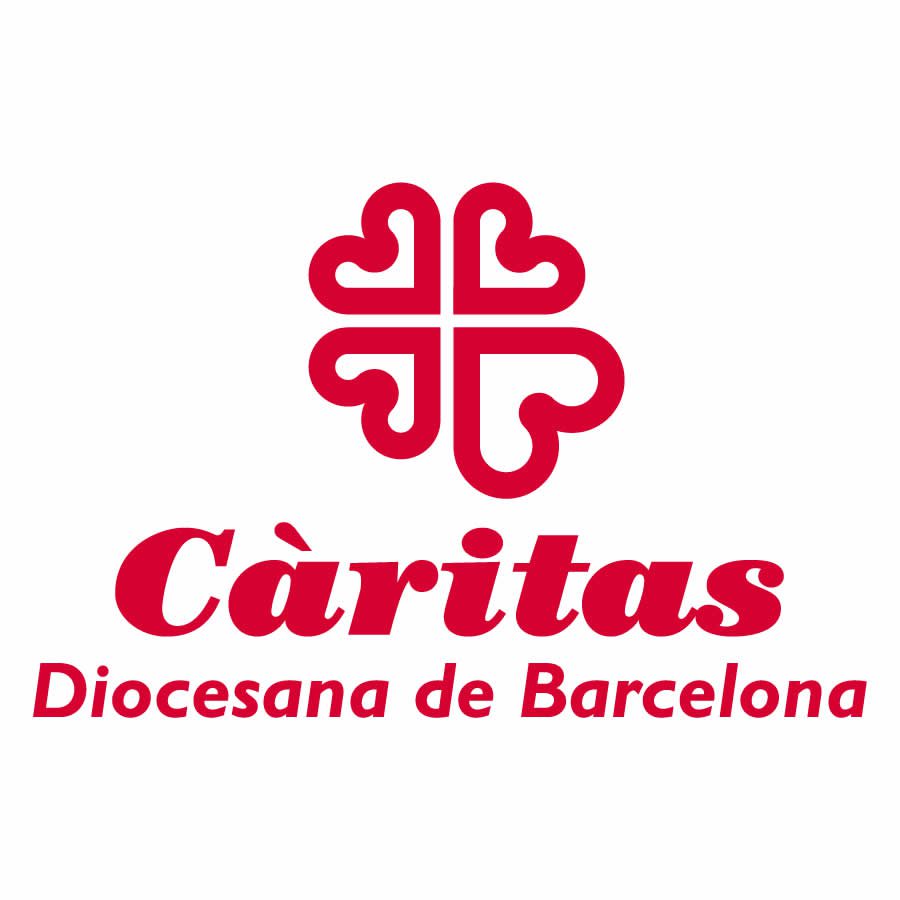 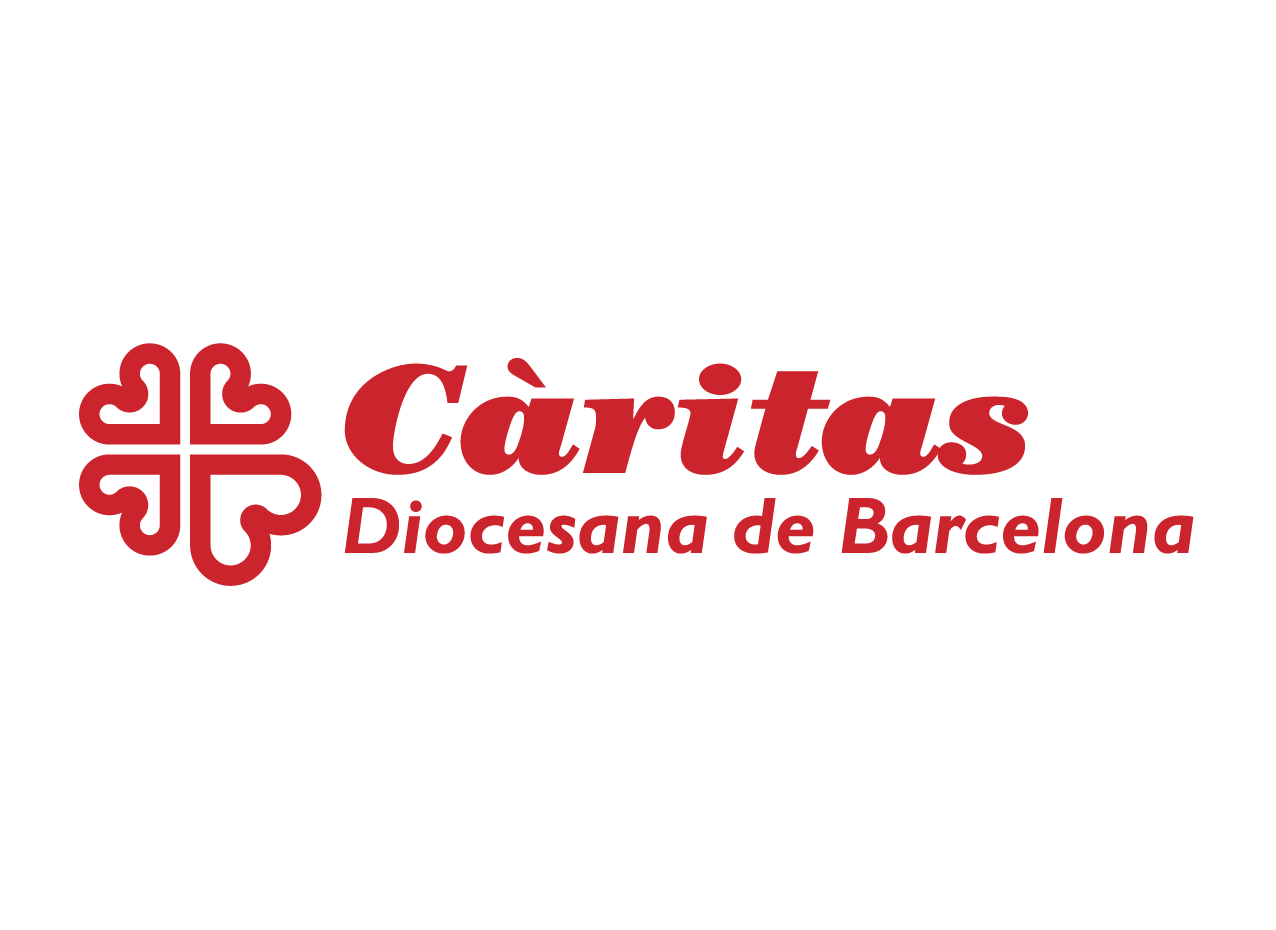 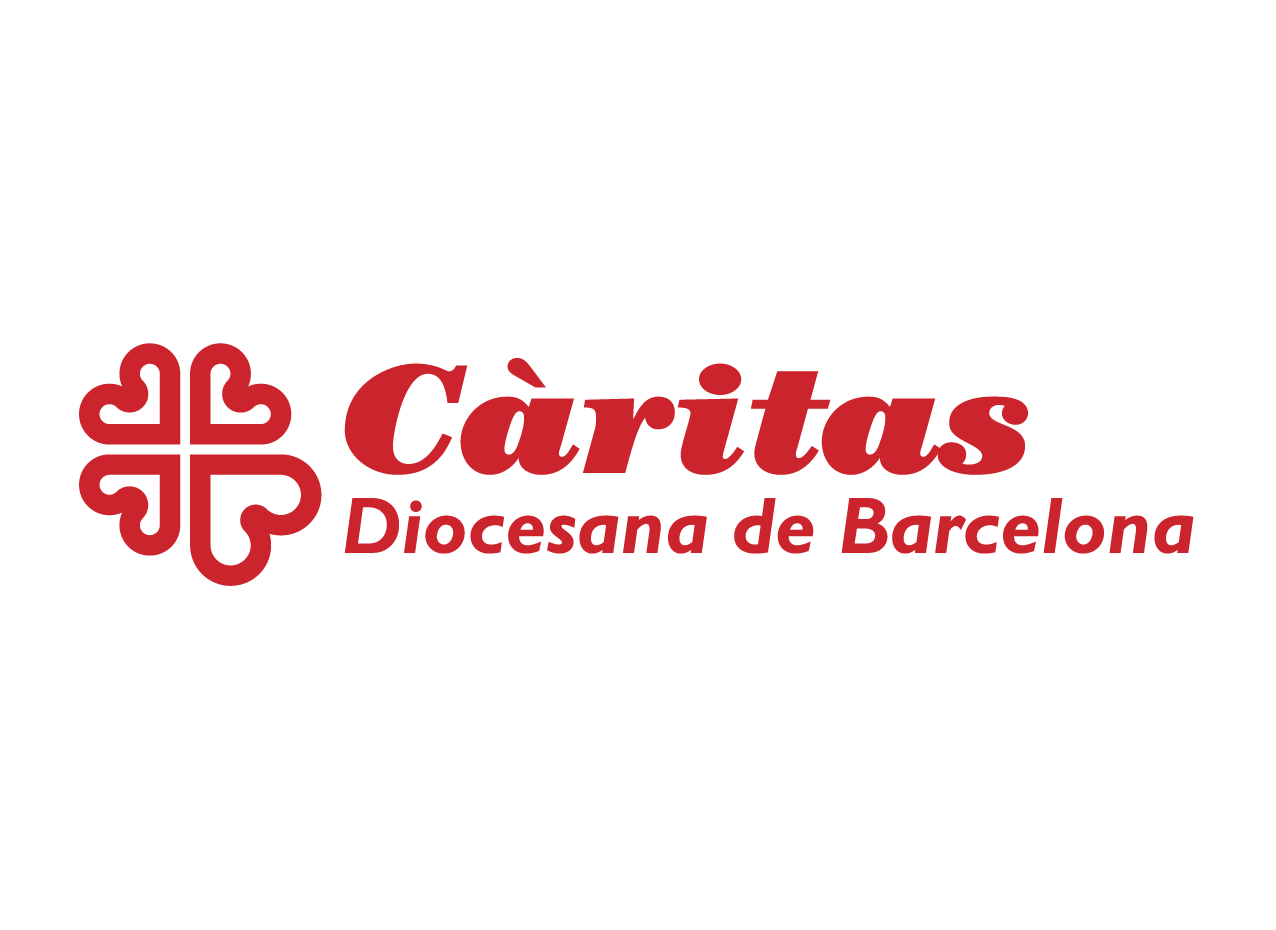 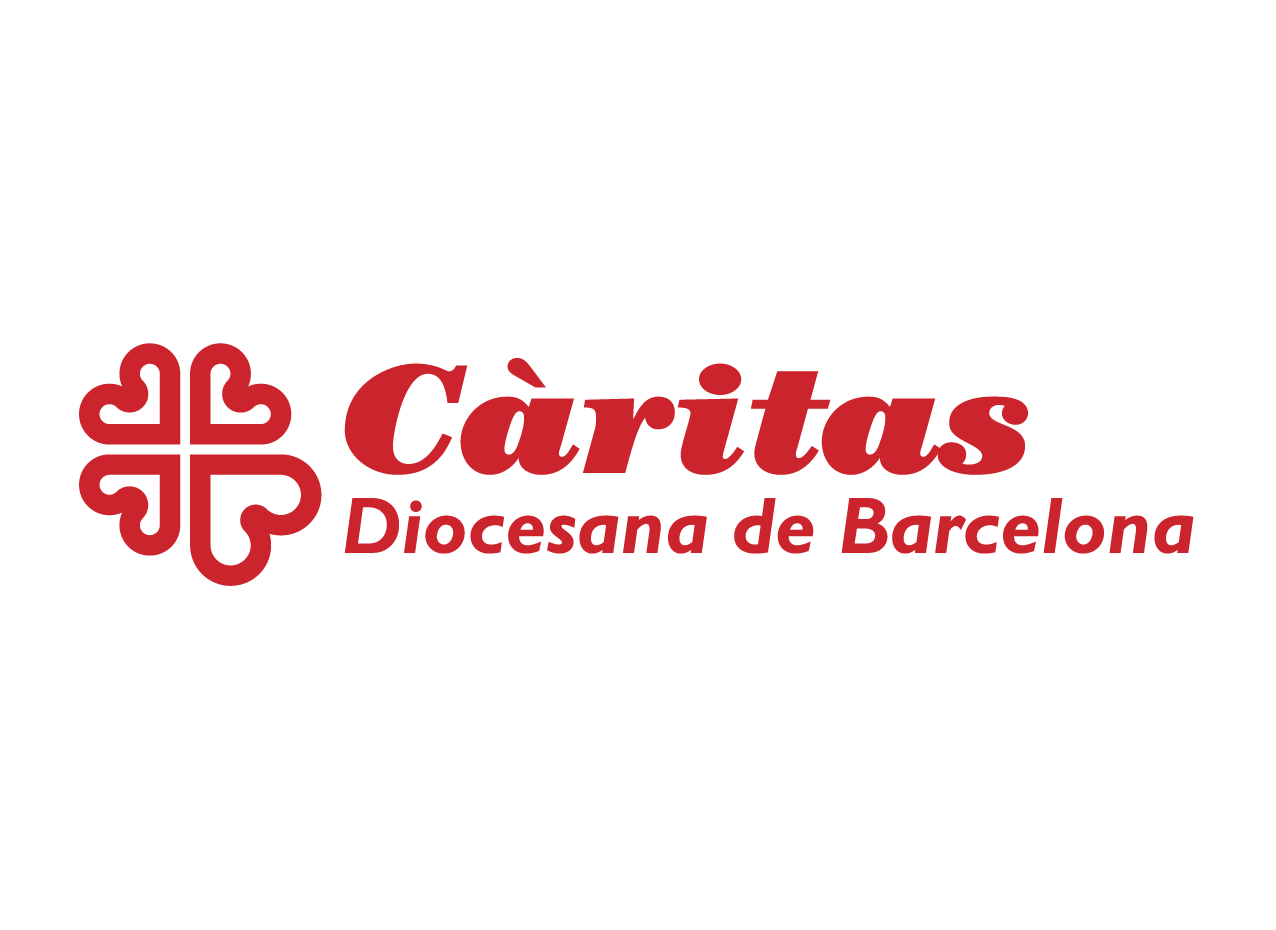 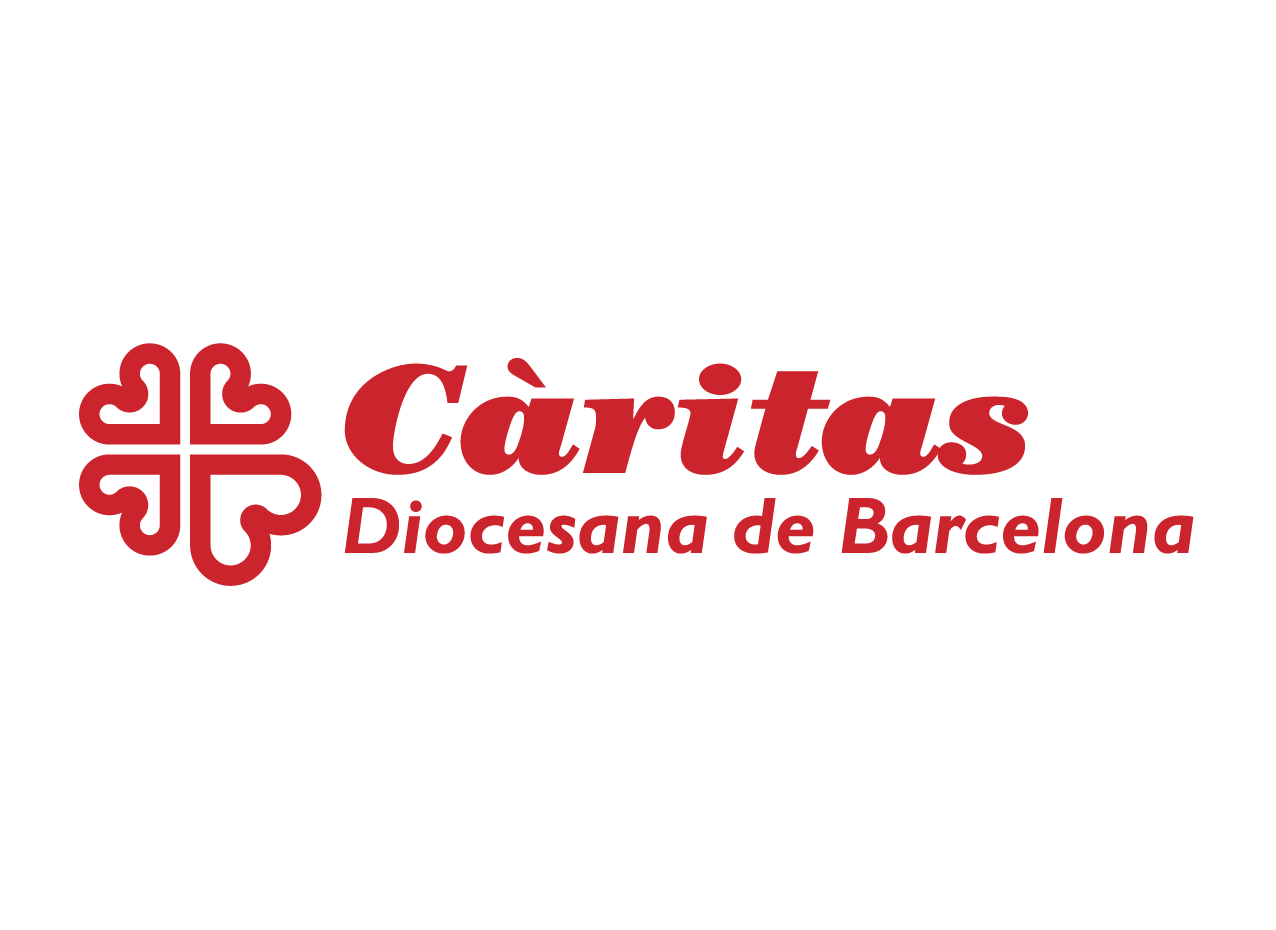 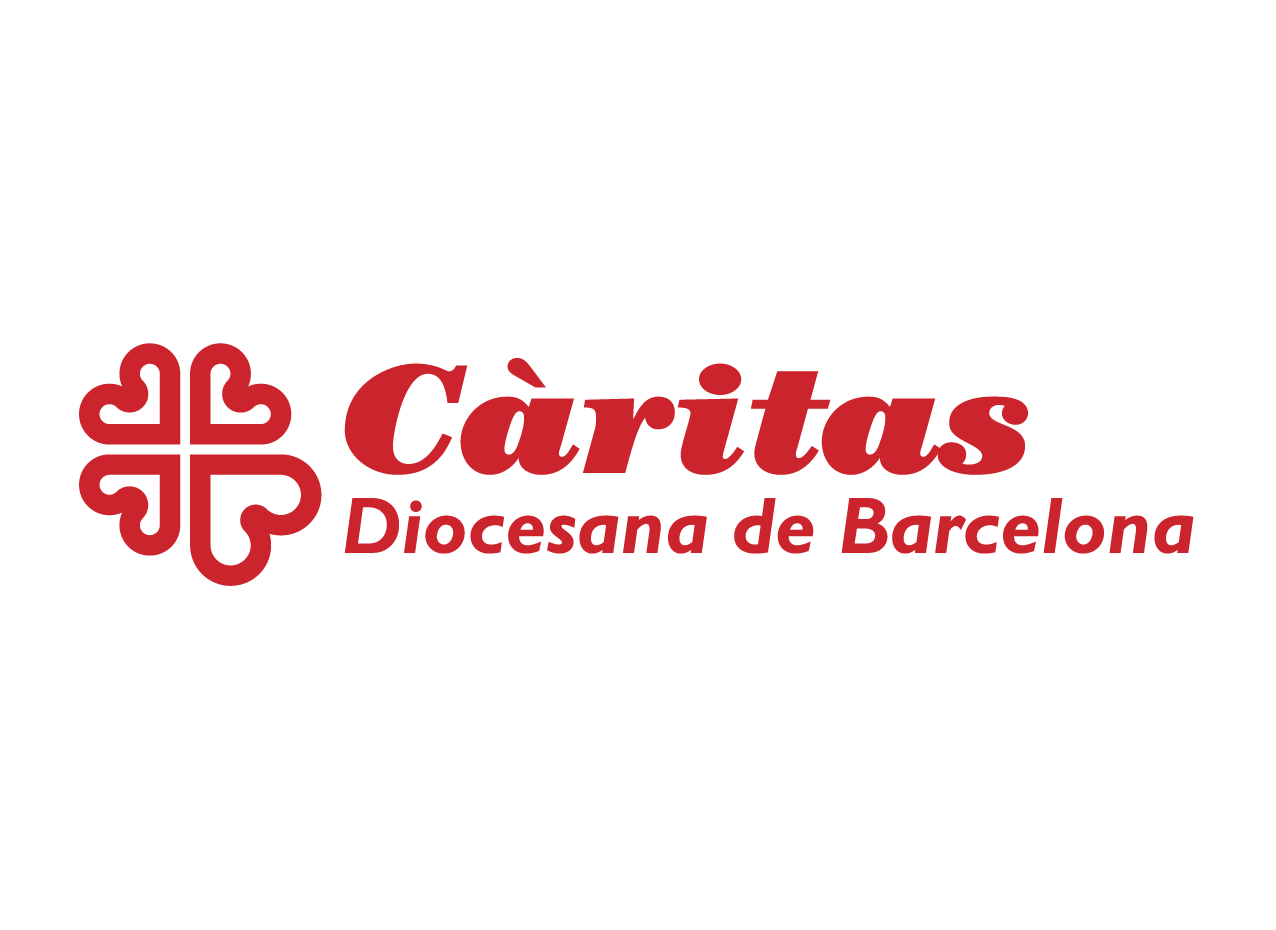 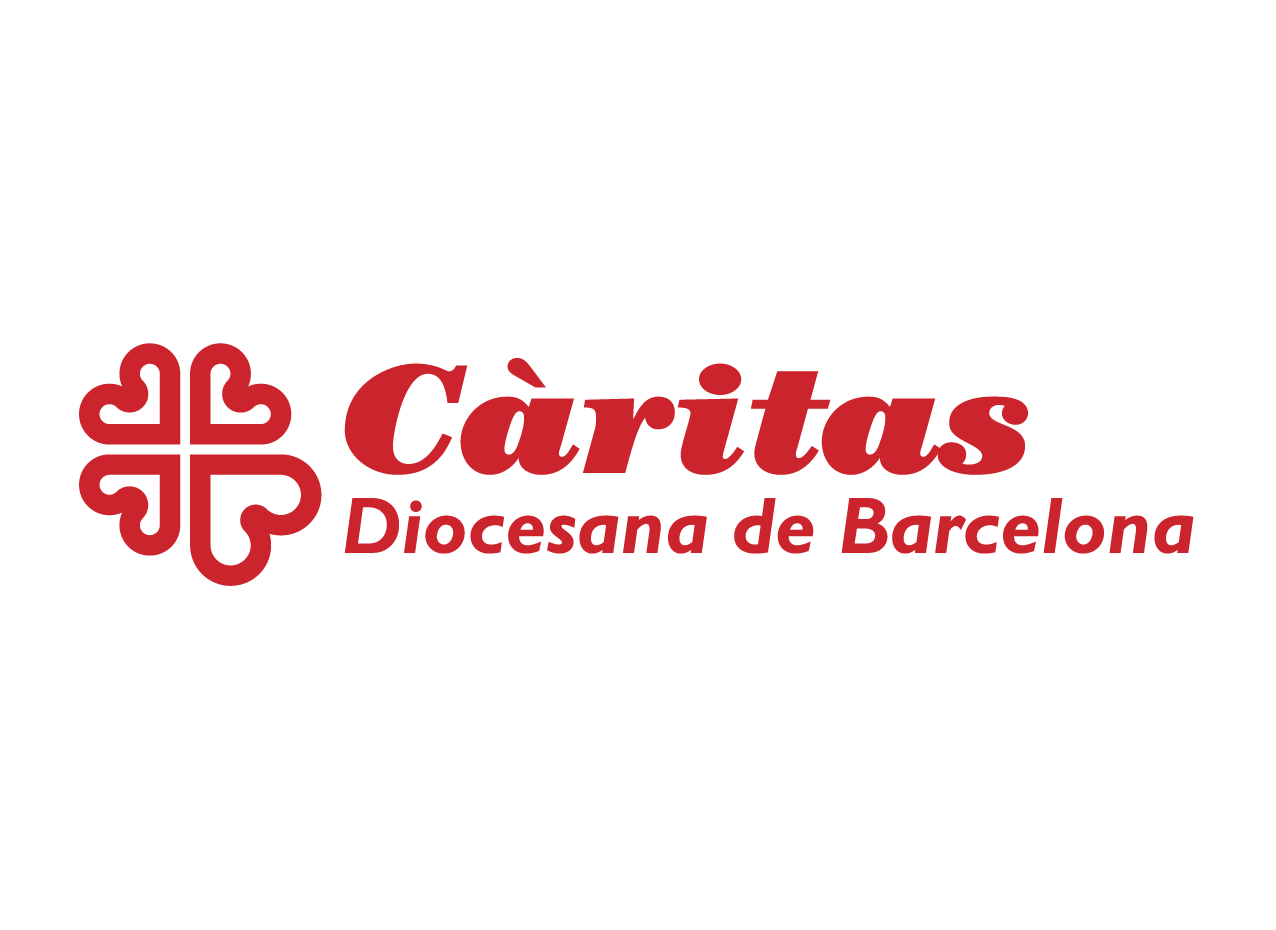 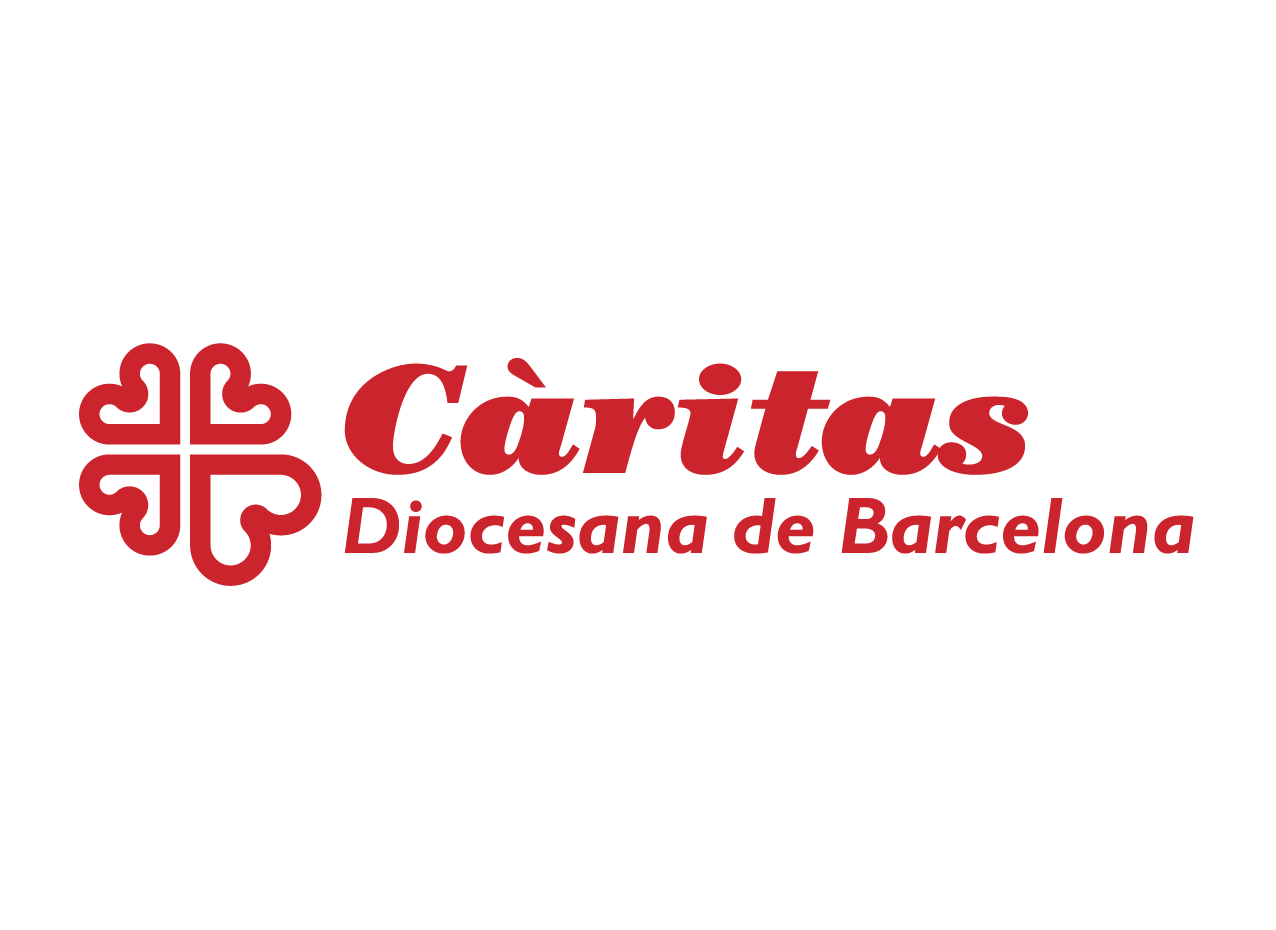 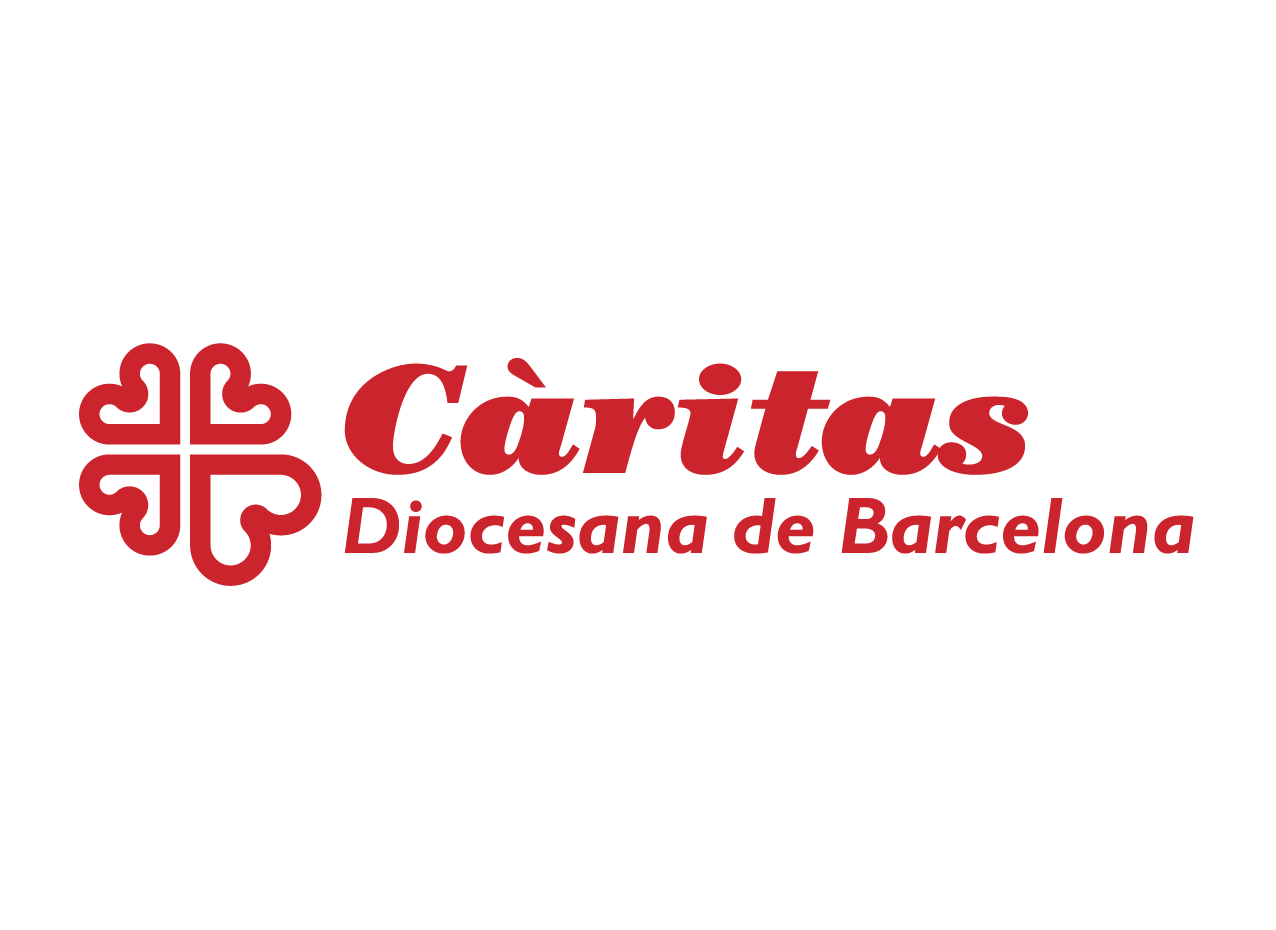 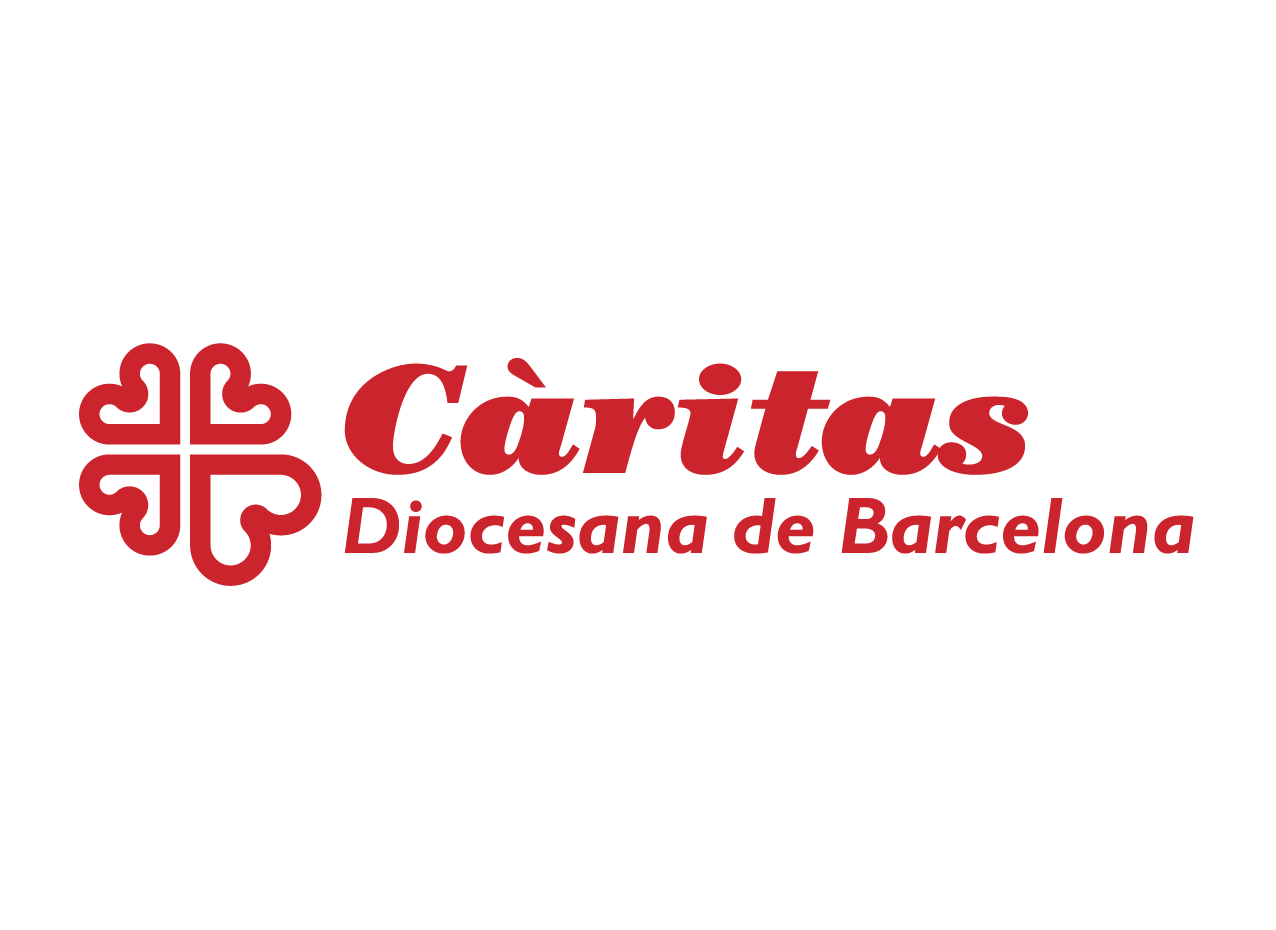 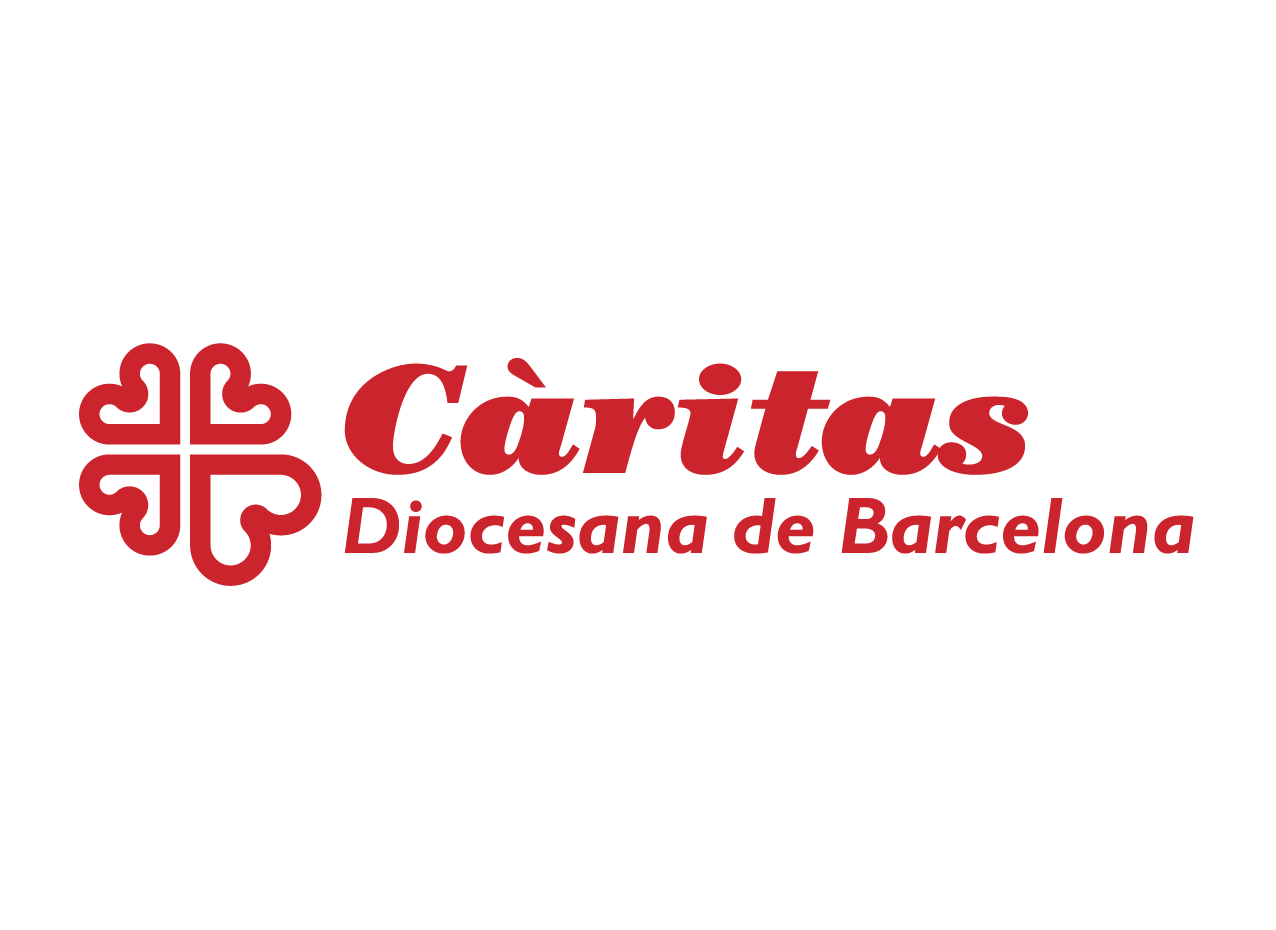 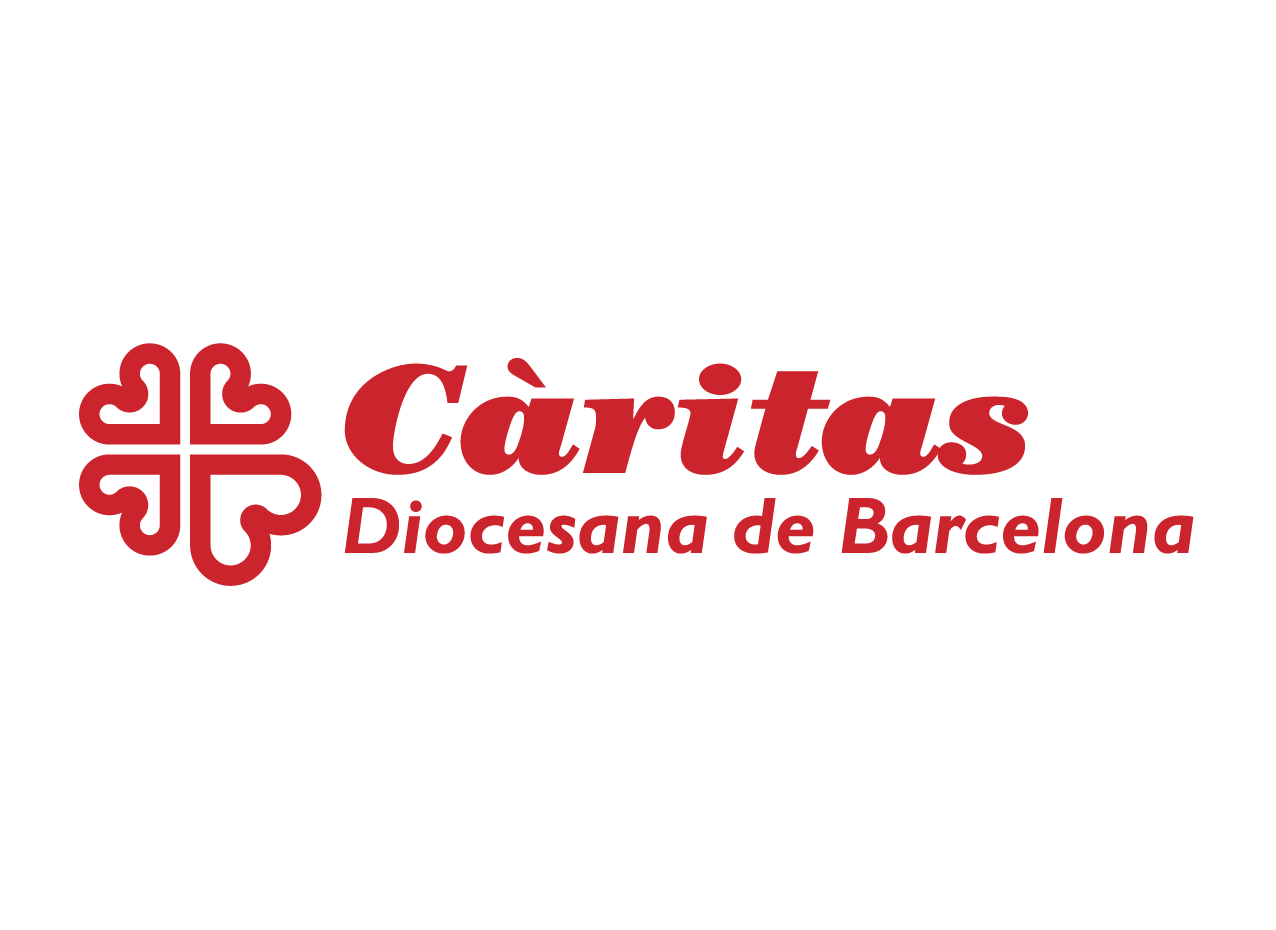 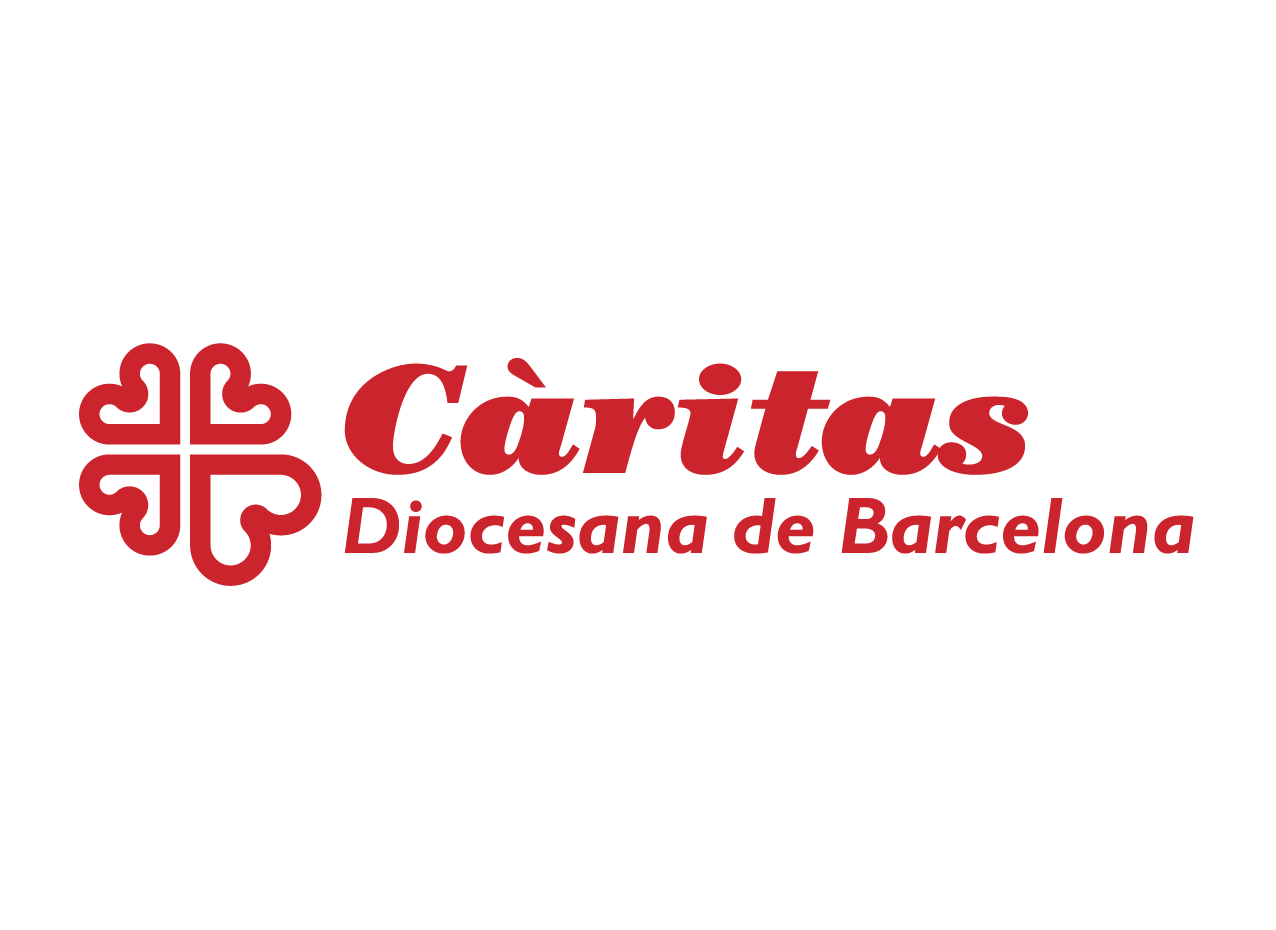 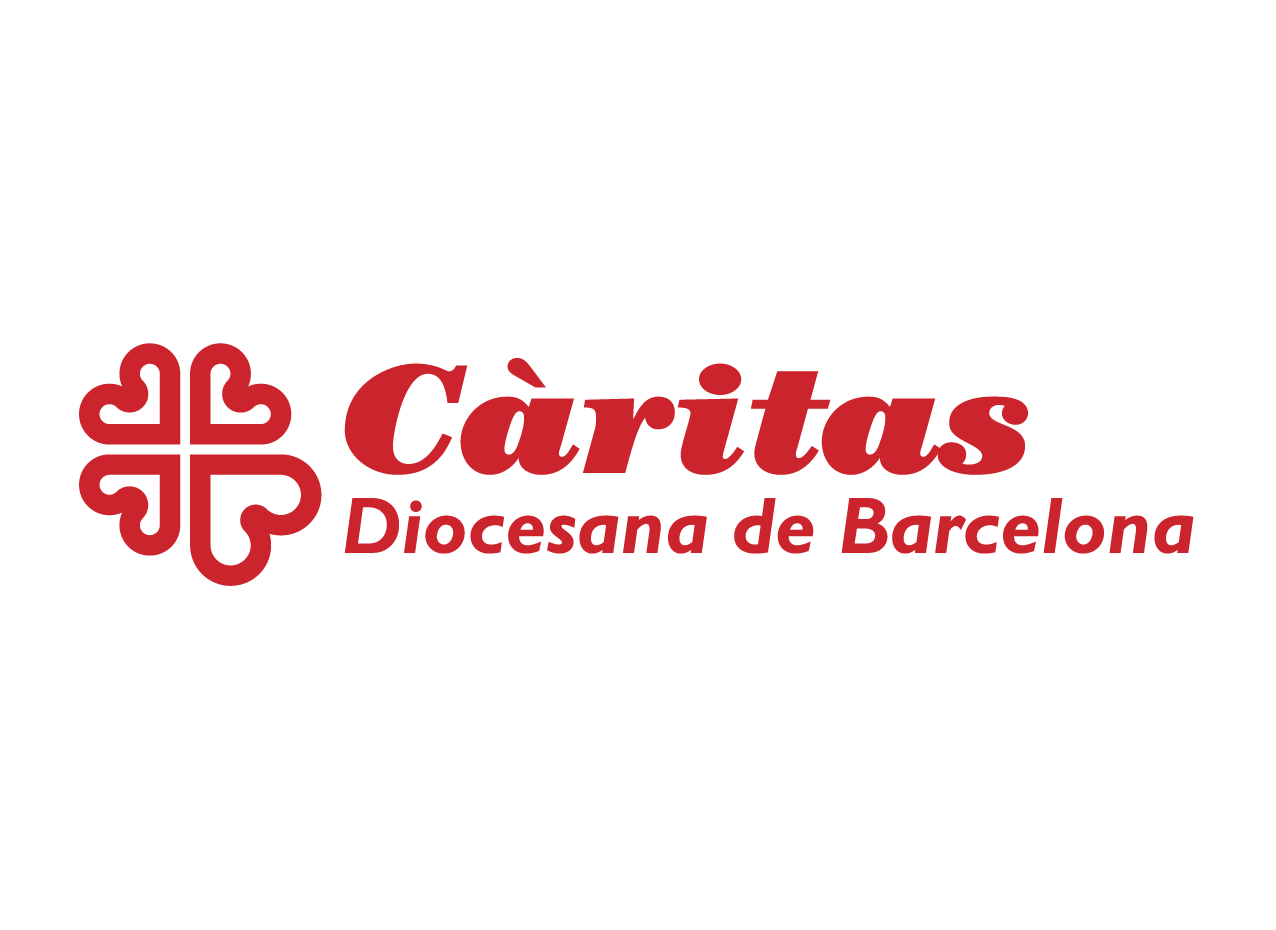 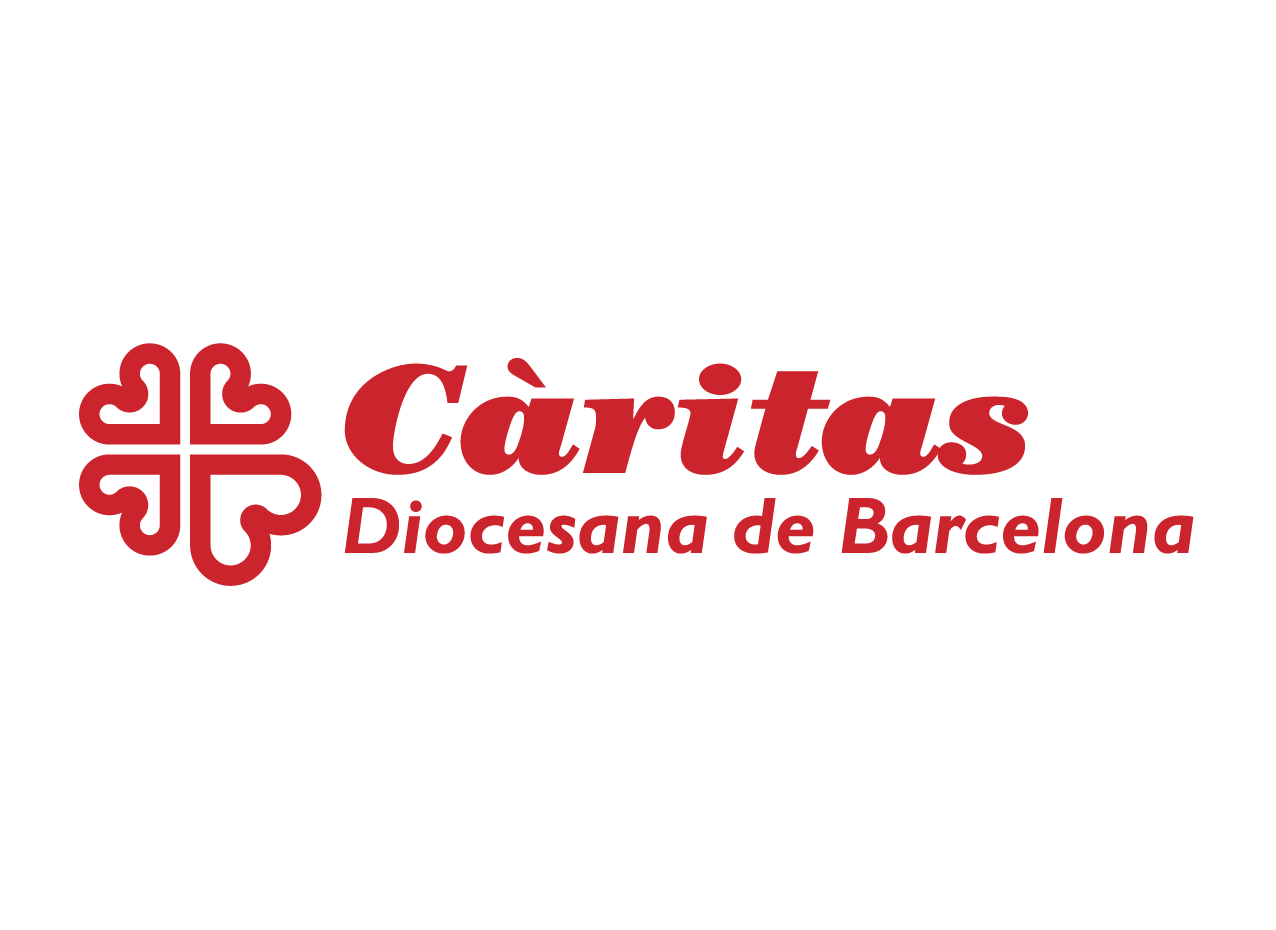 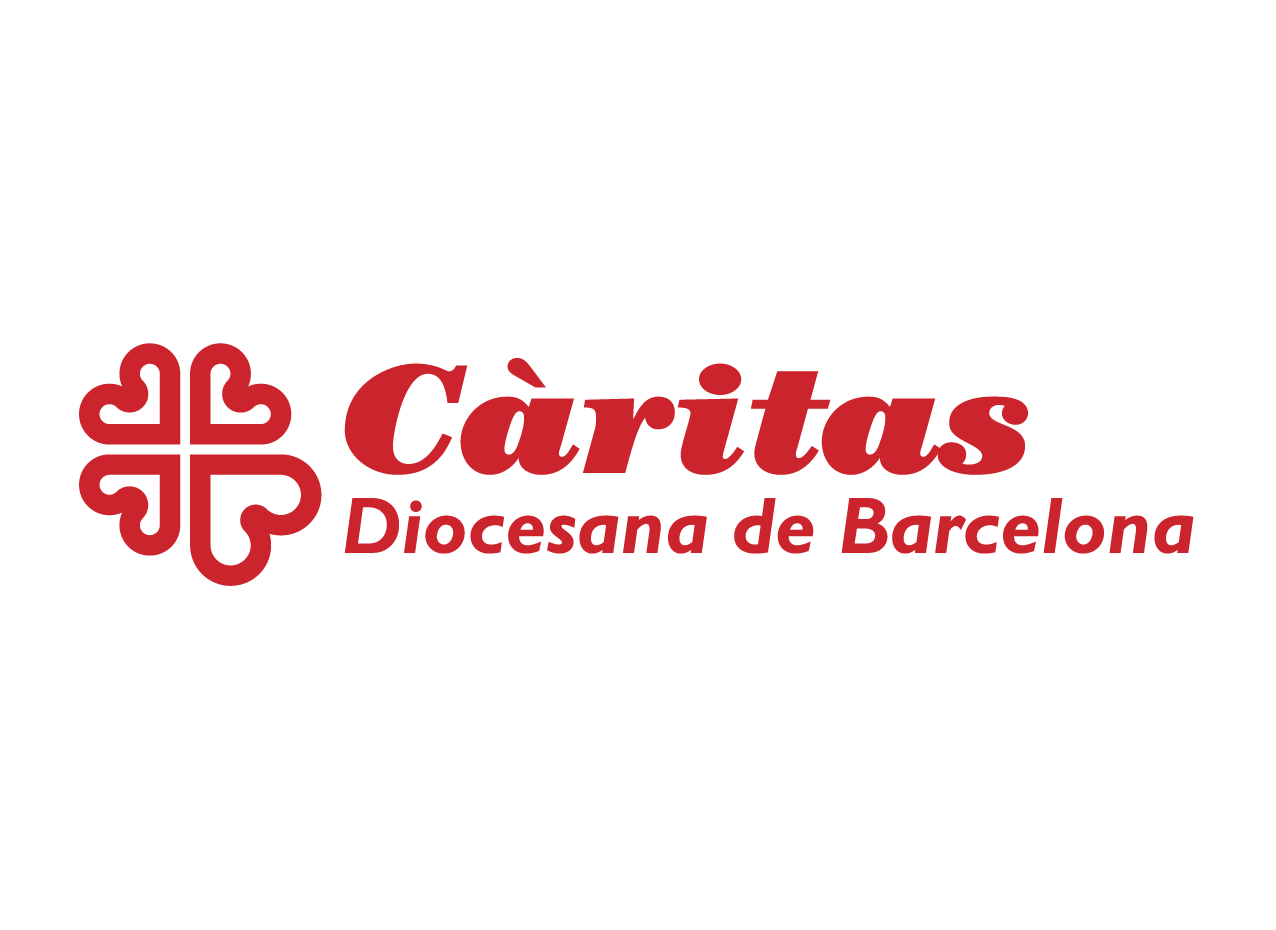 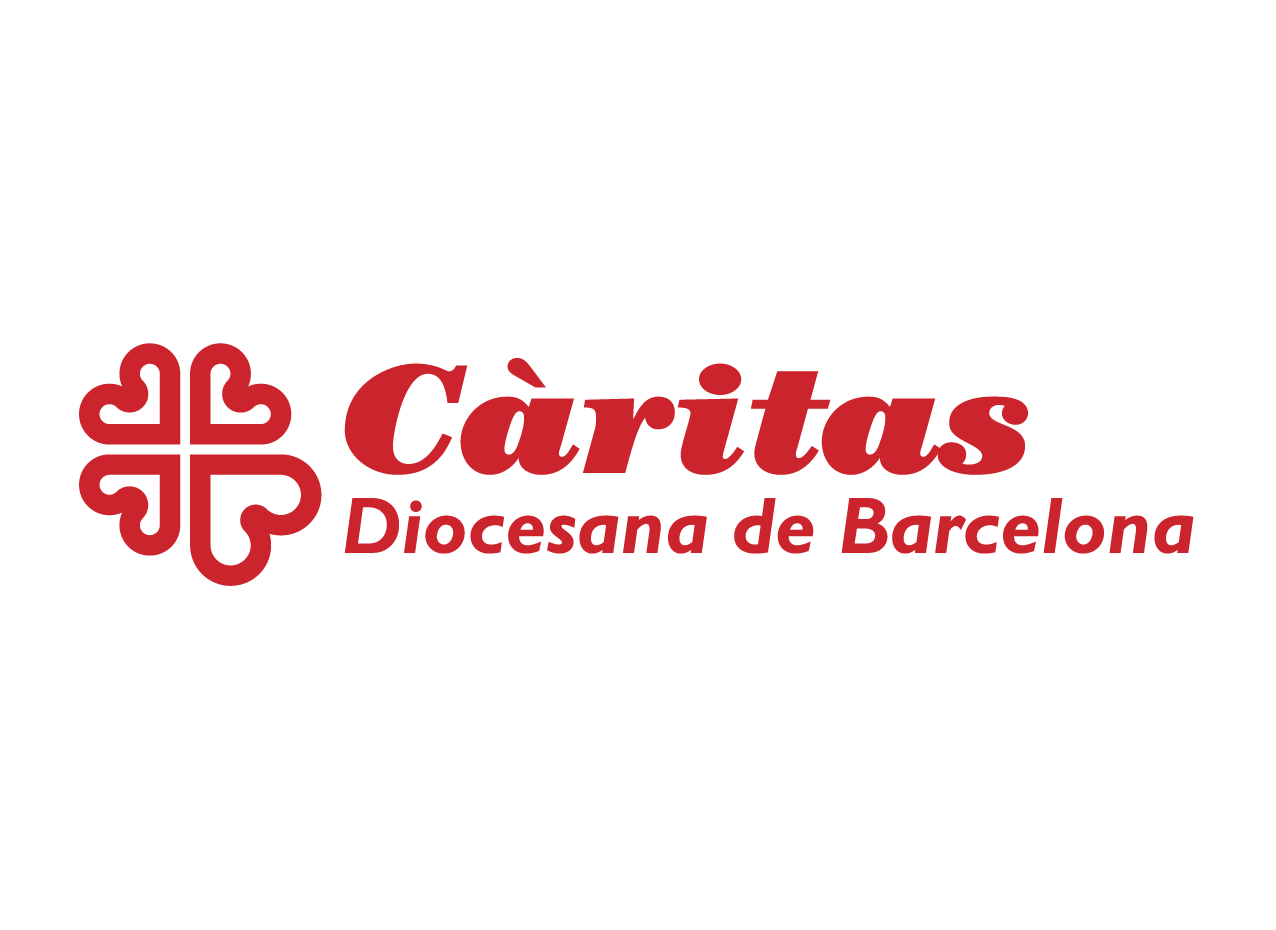 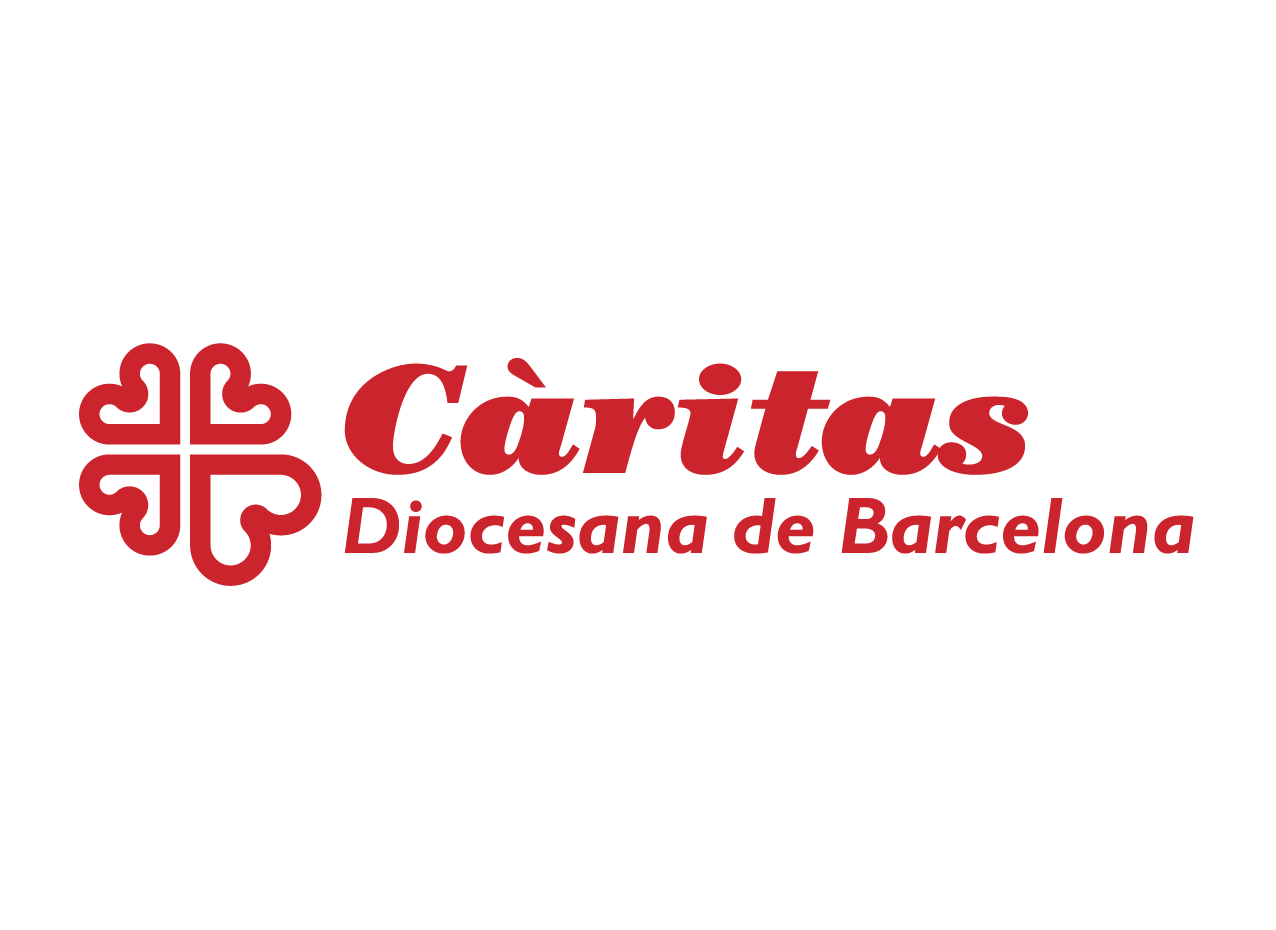 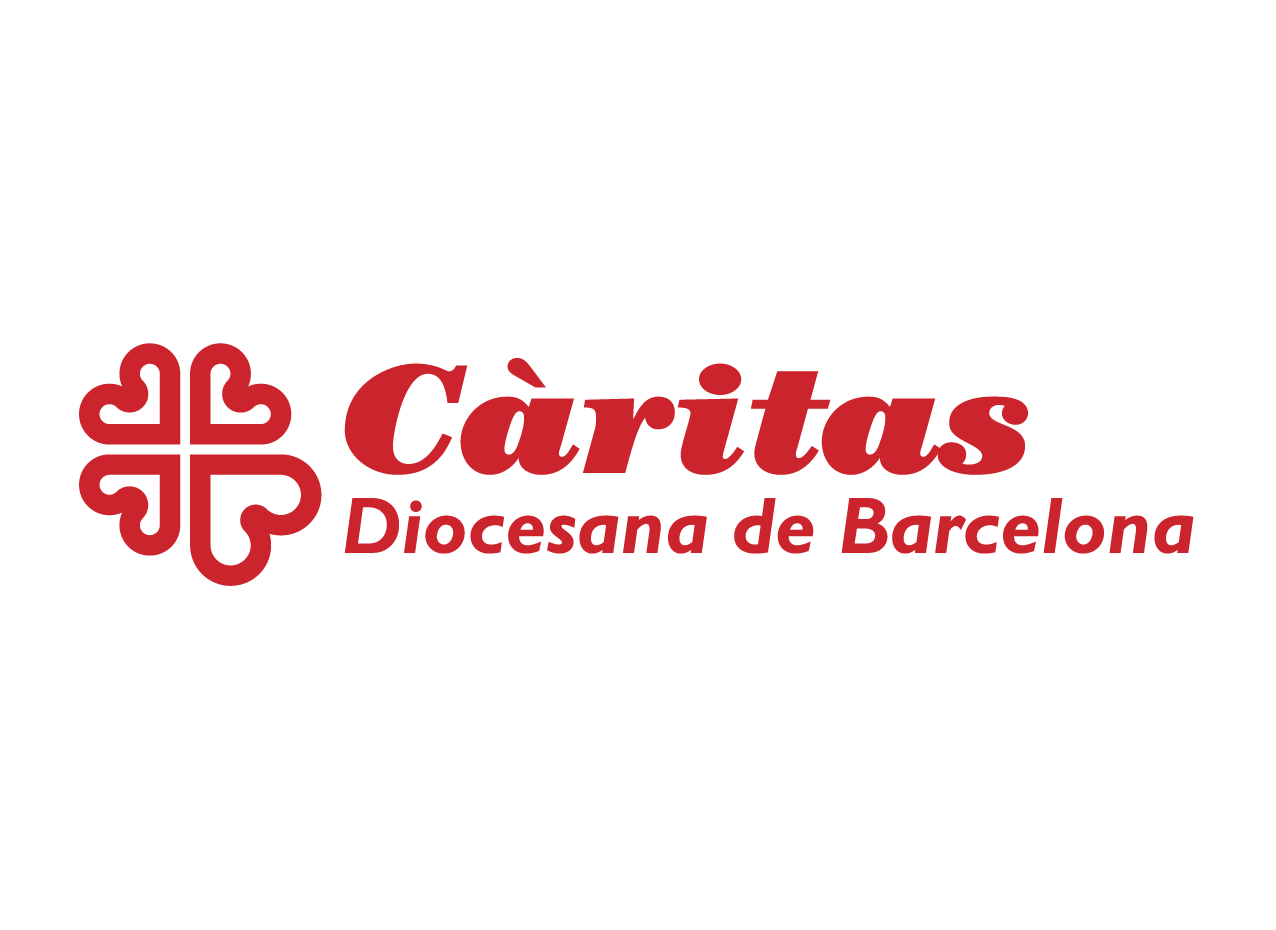 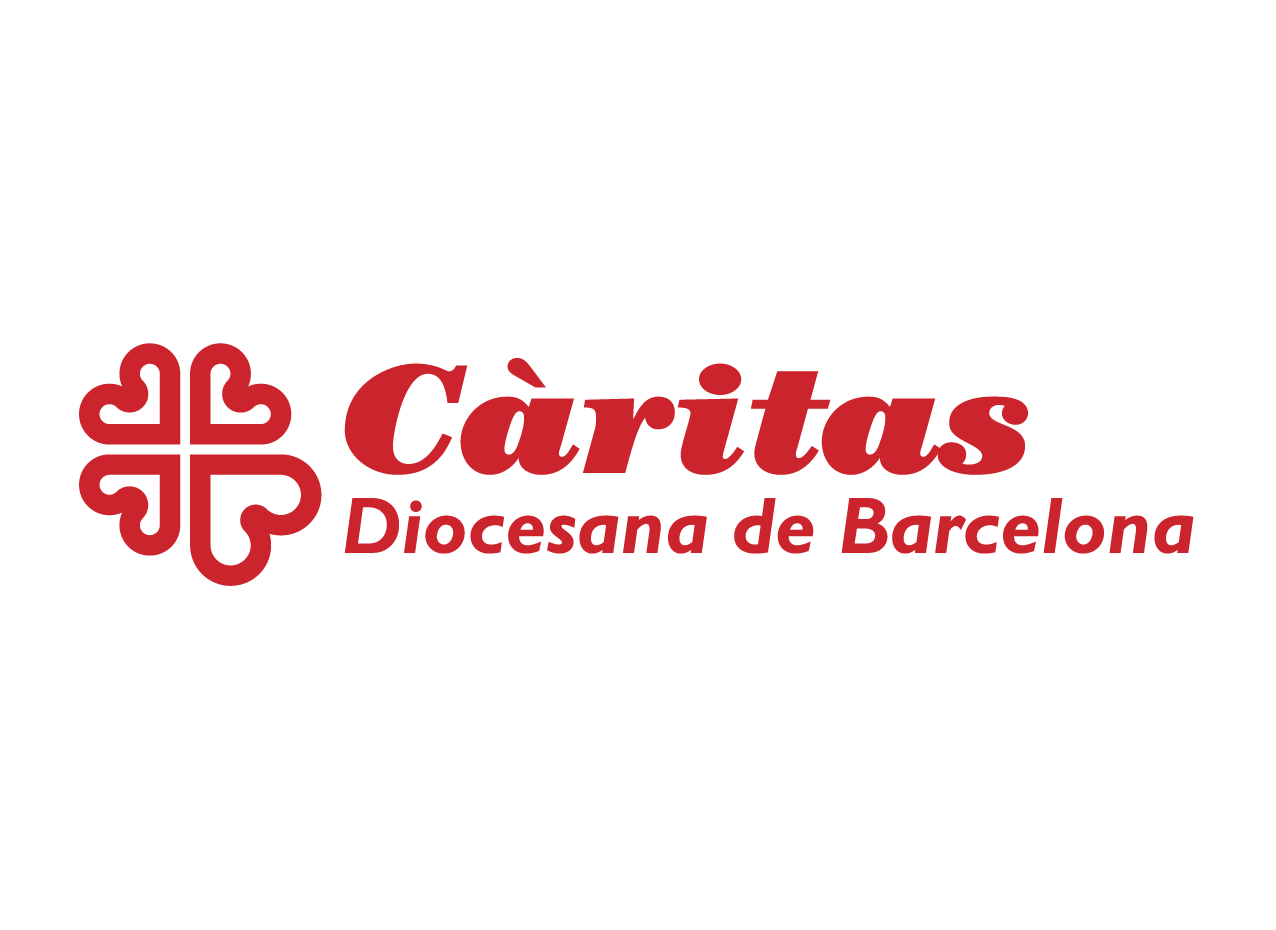 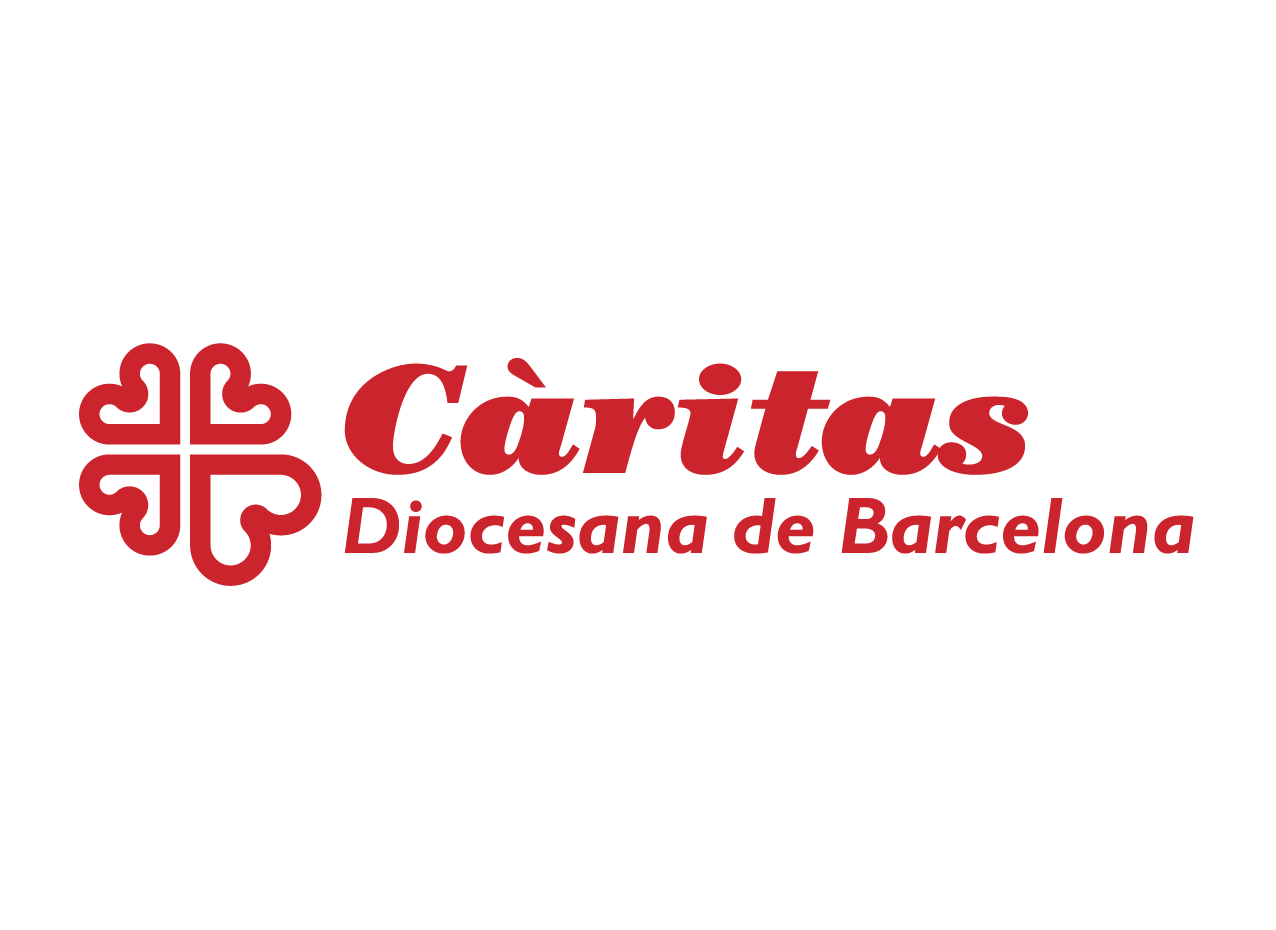 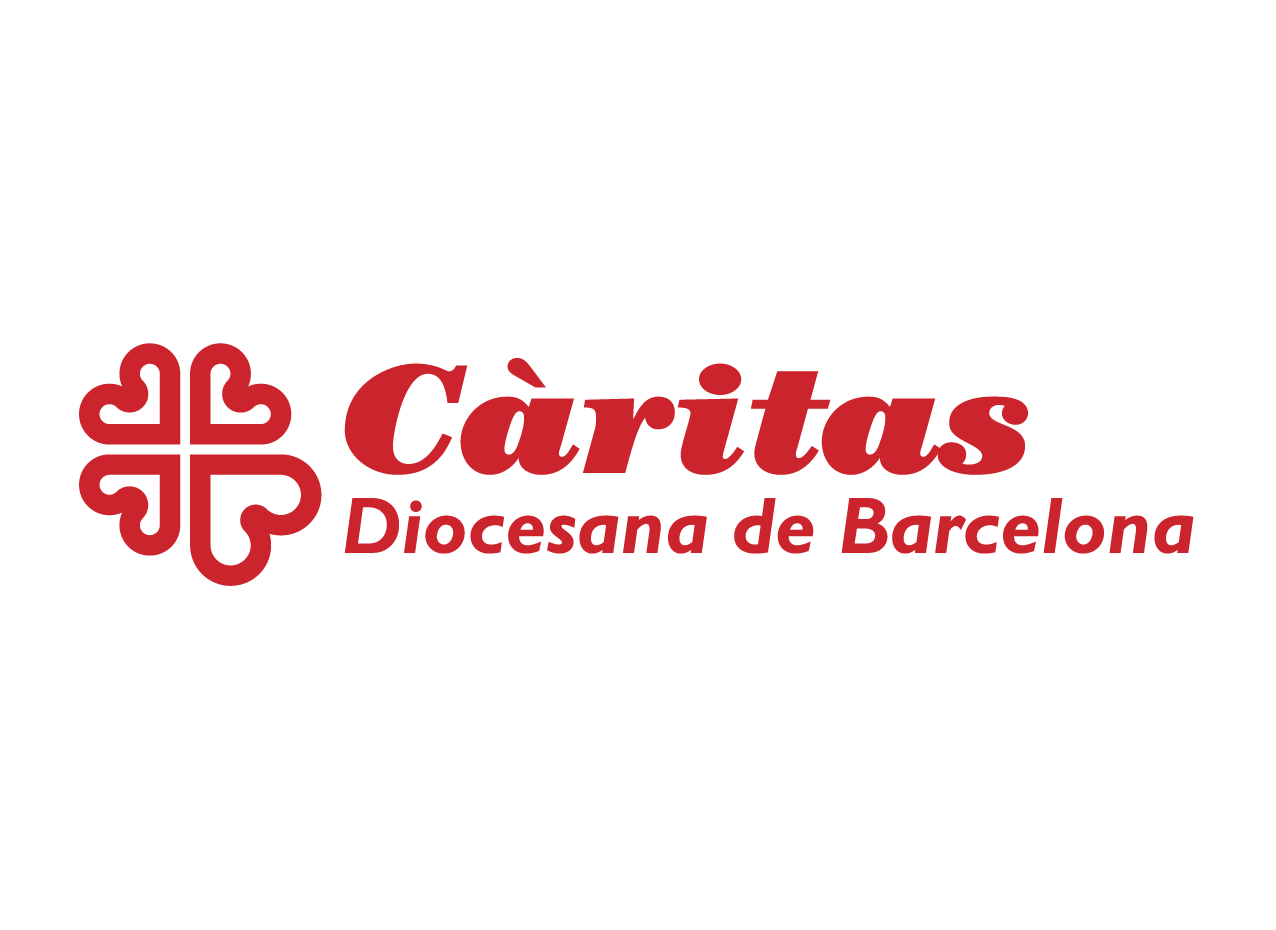 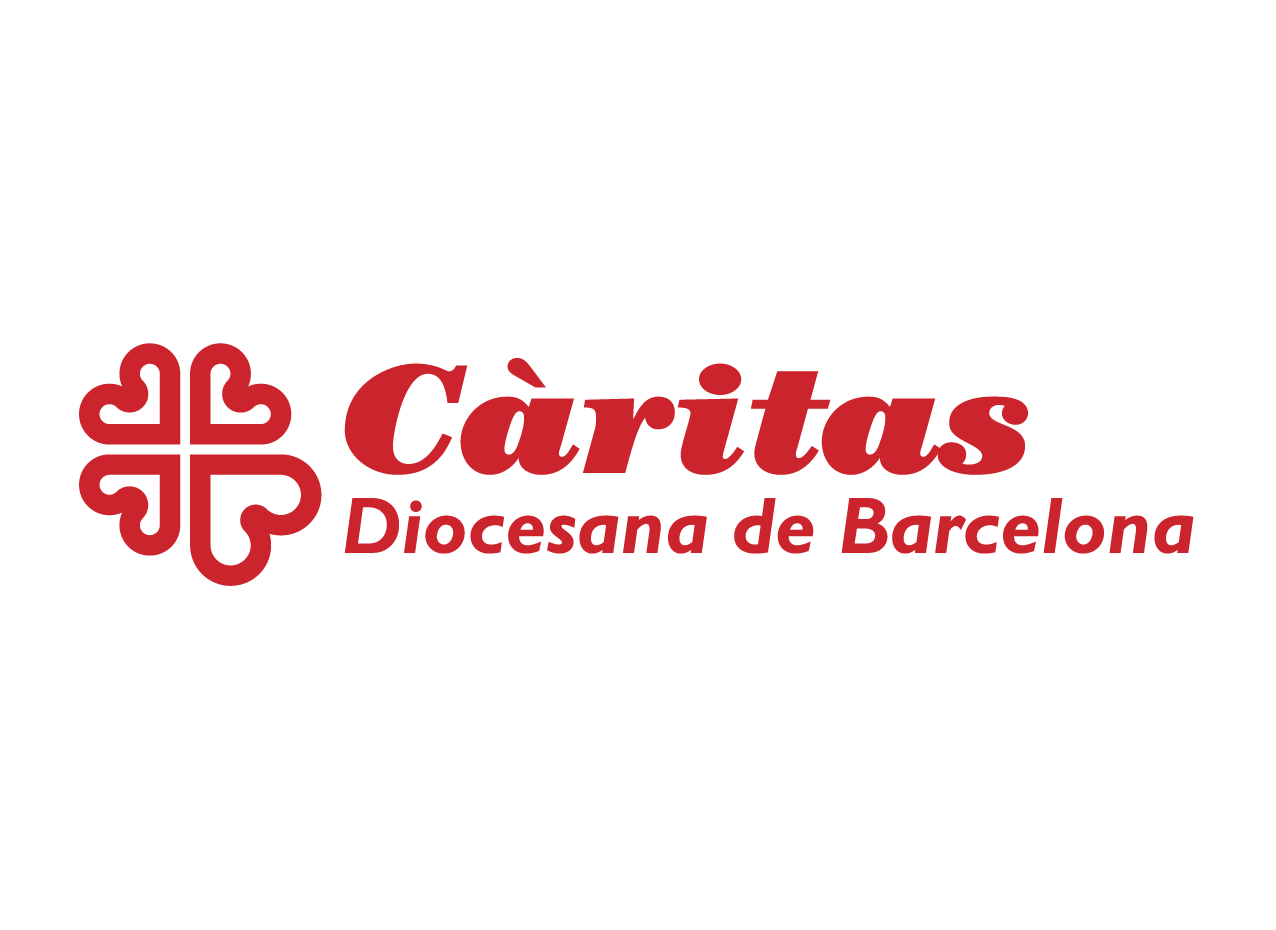 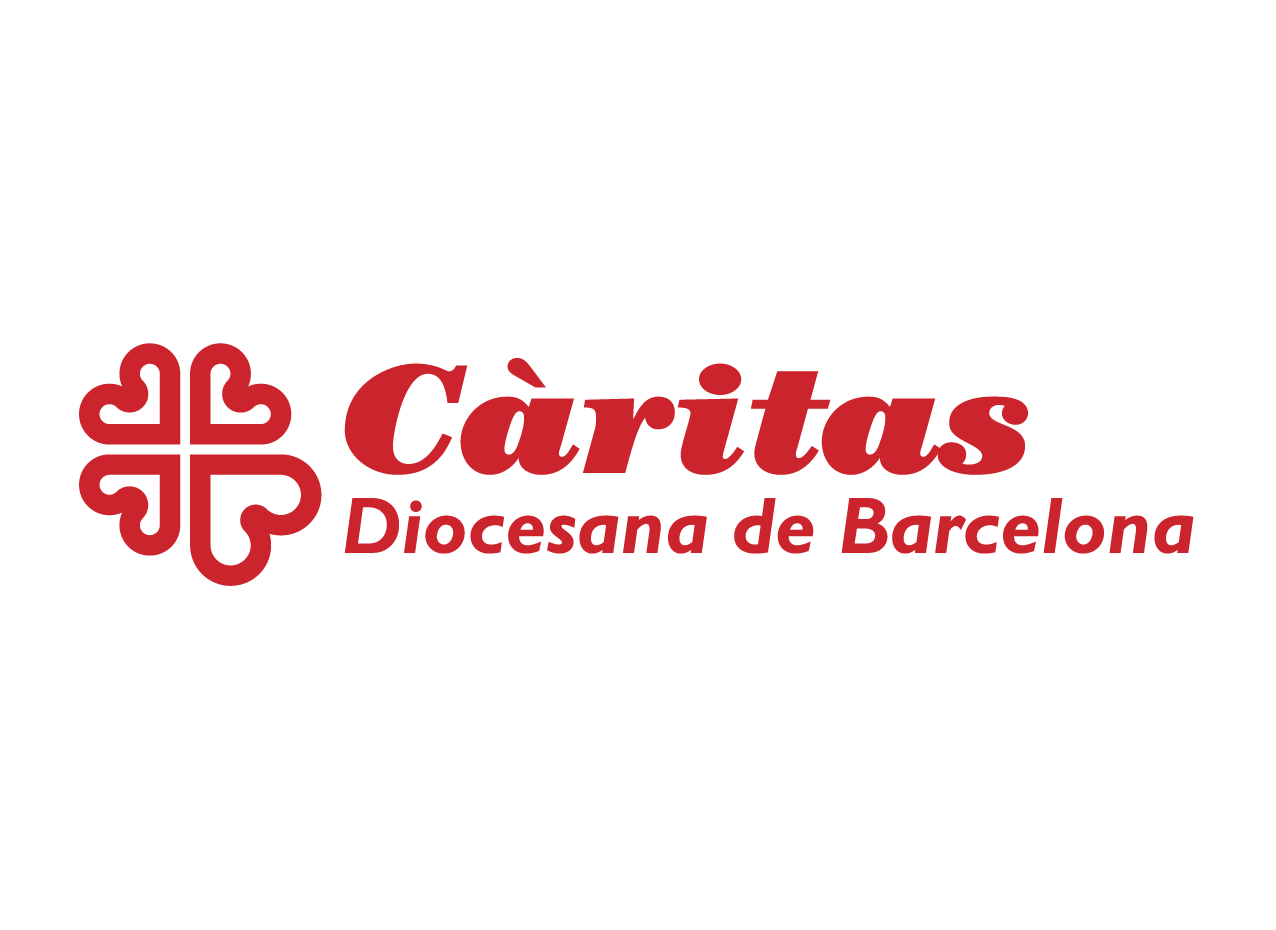 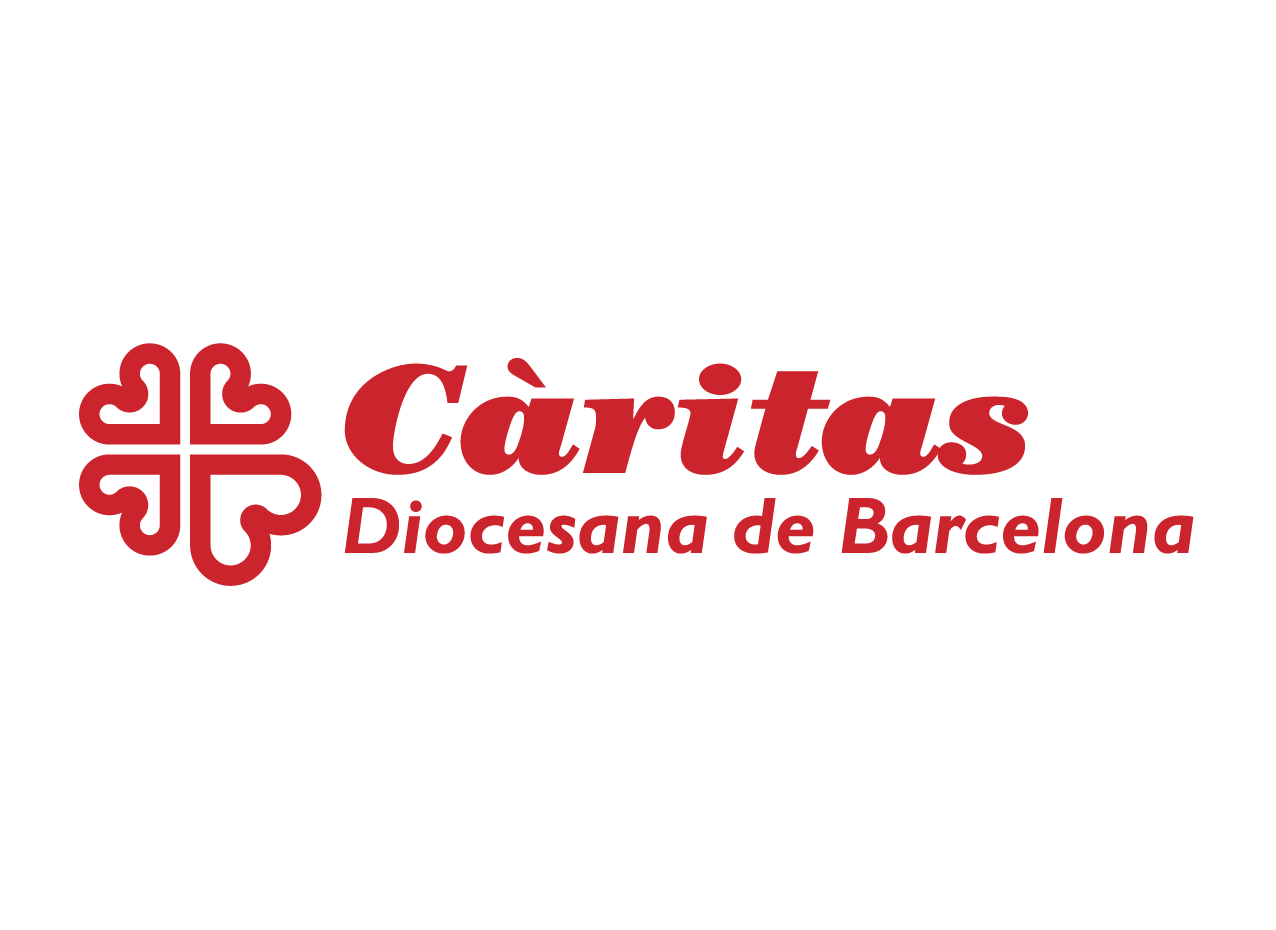 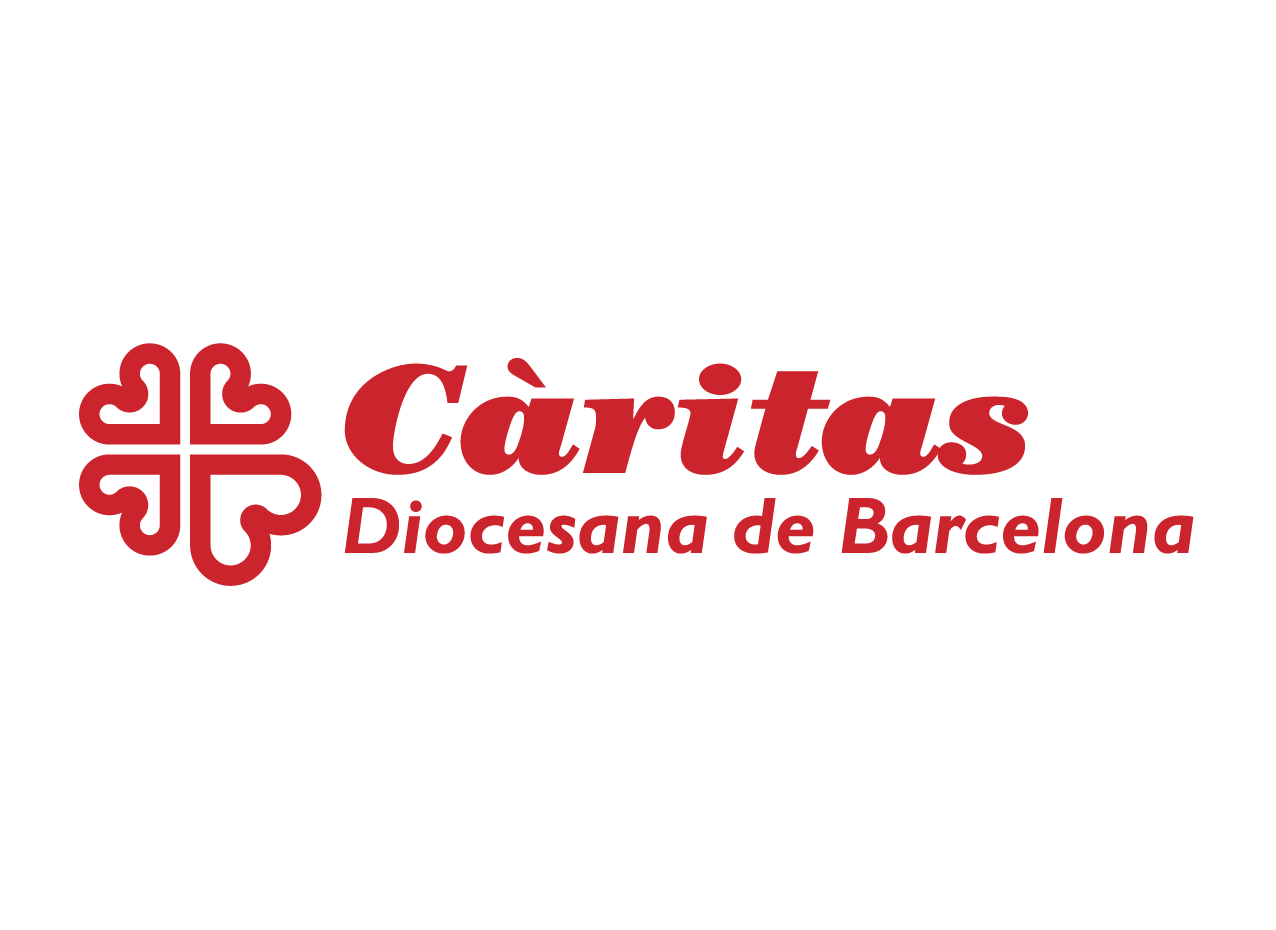 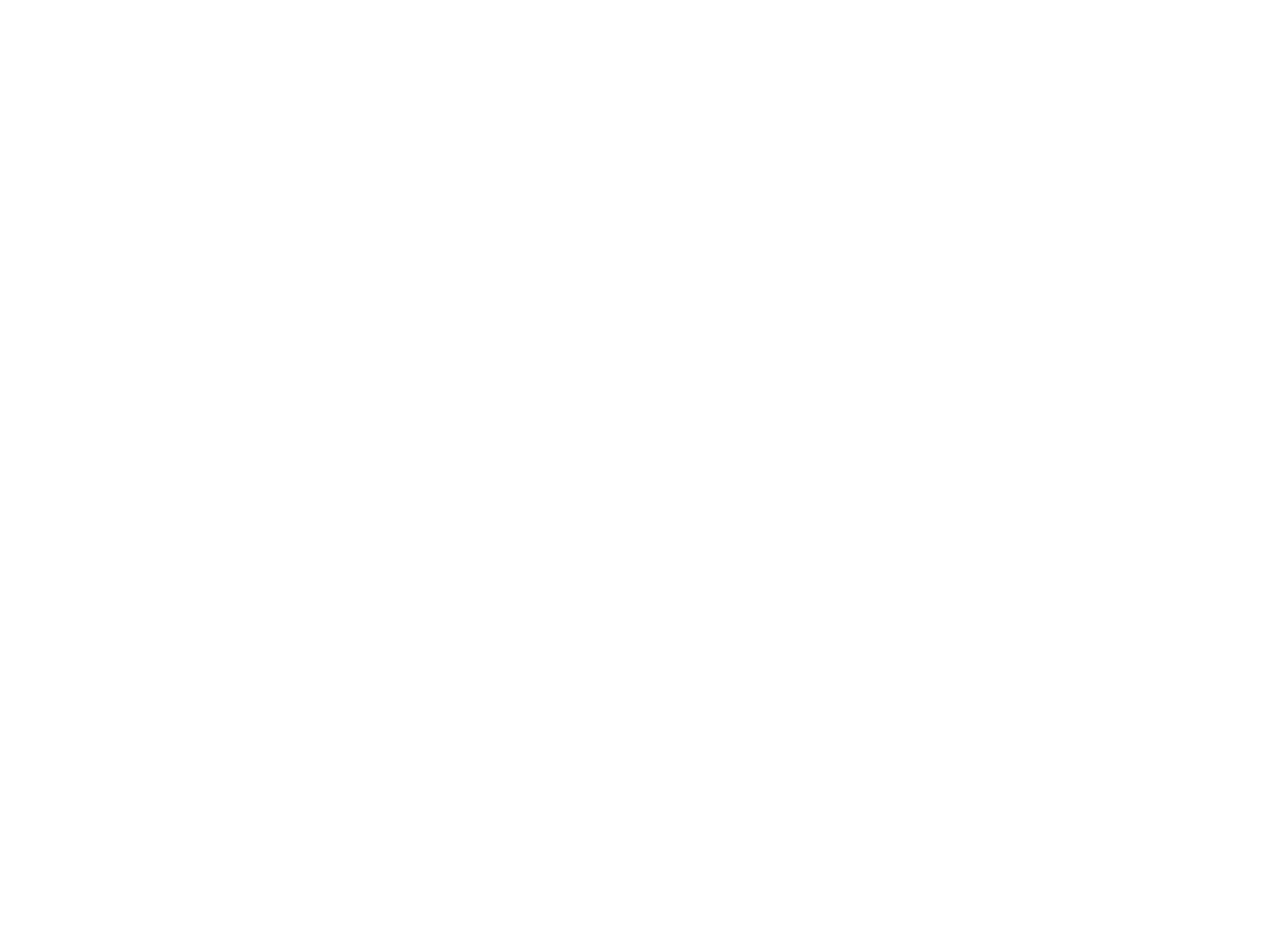 Ásia
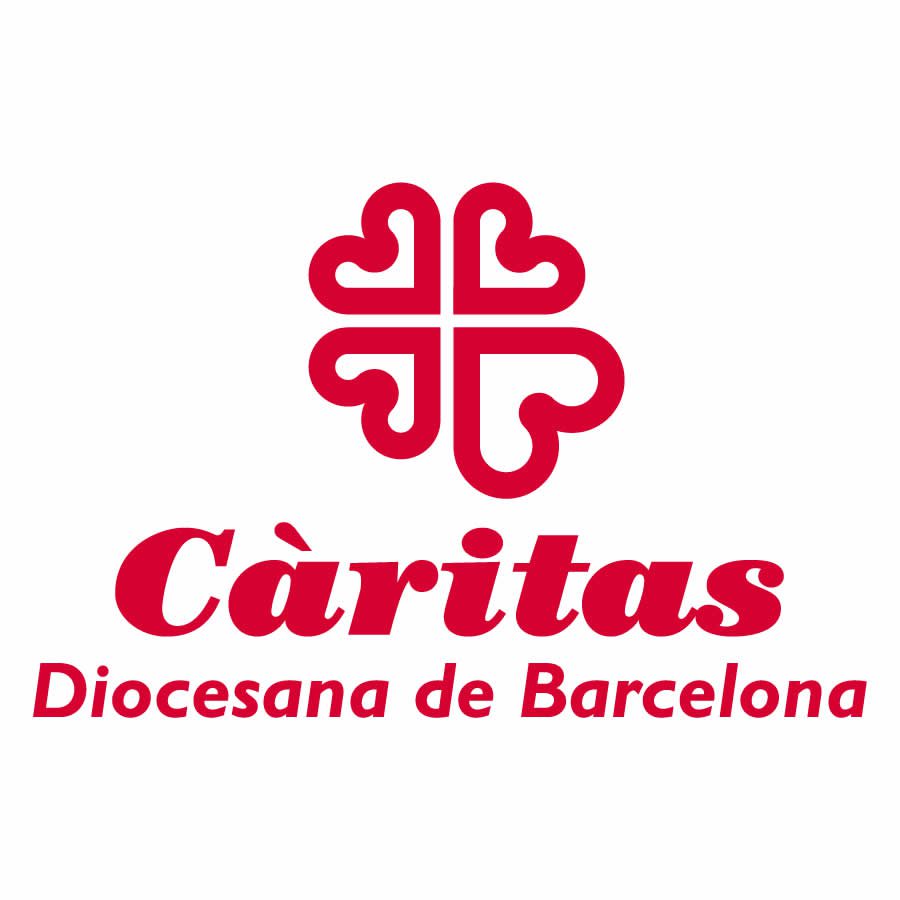 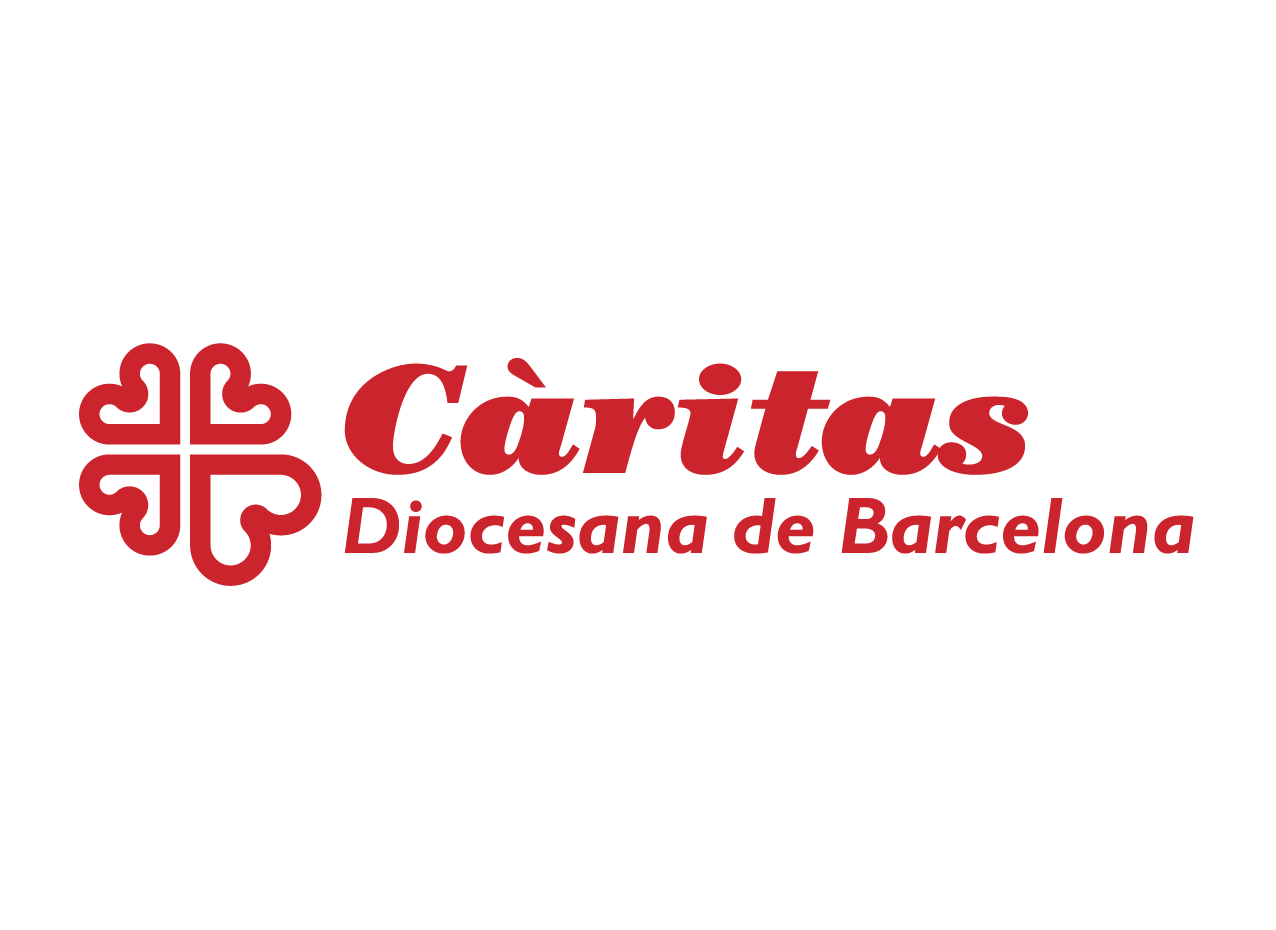 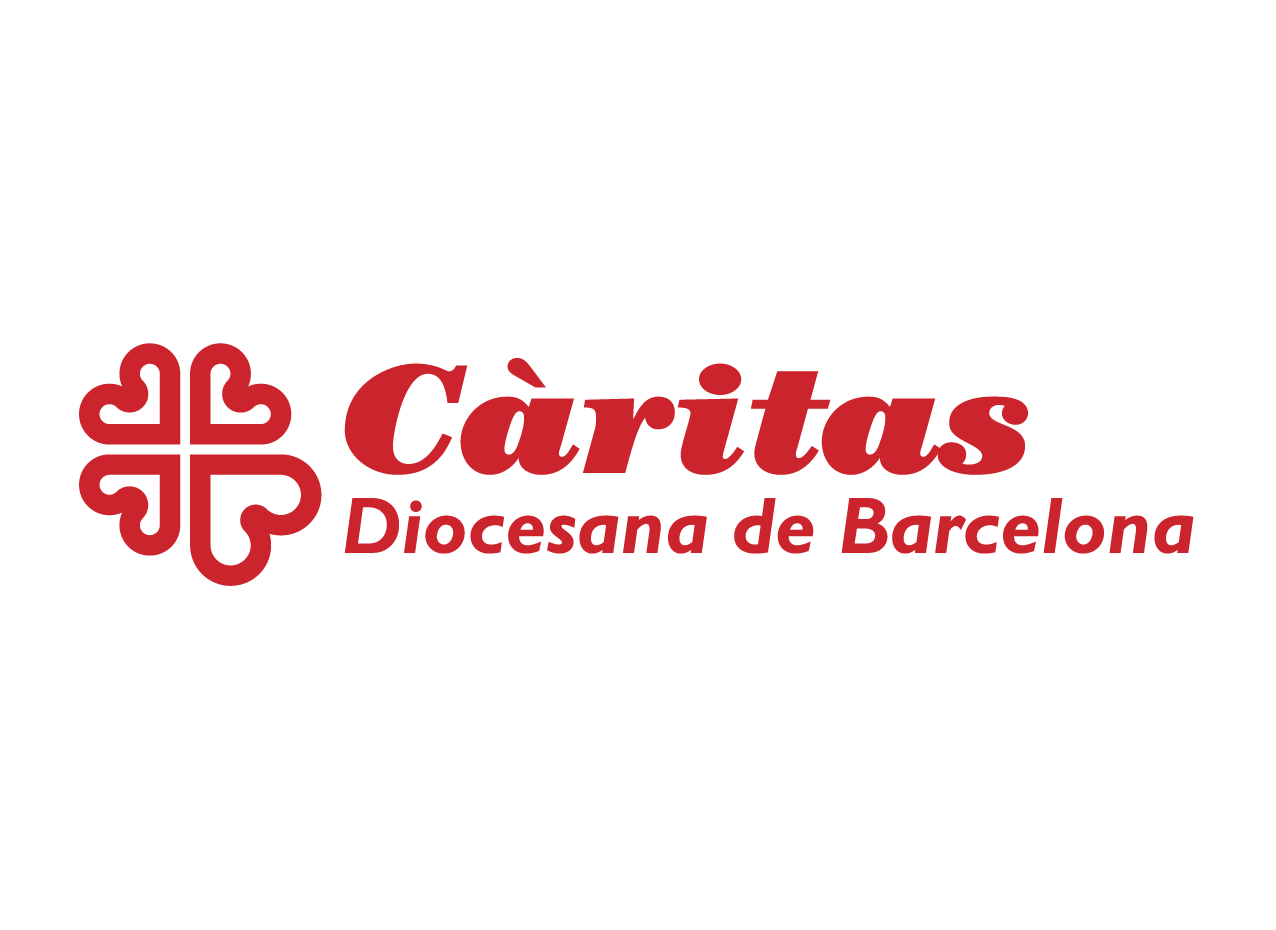 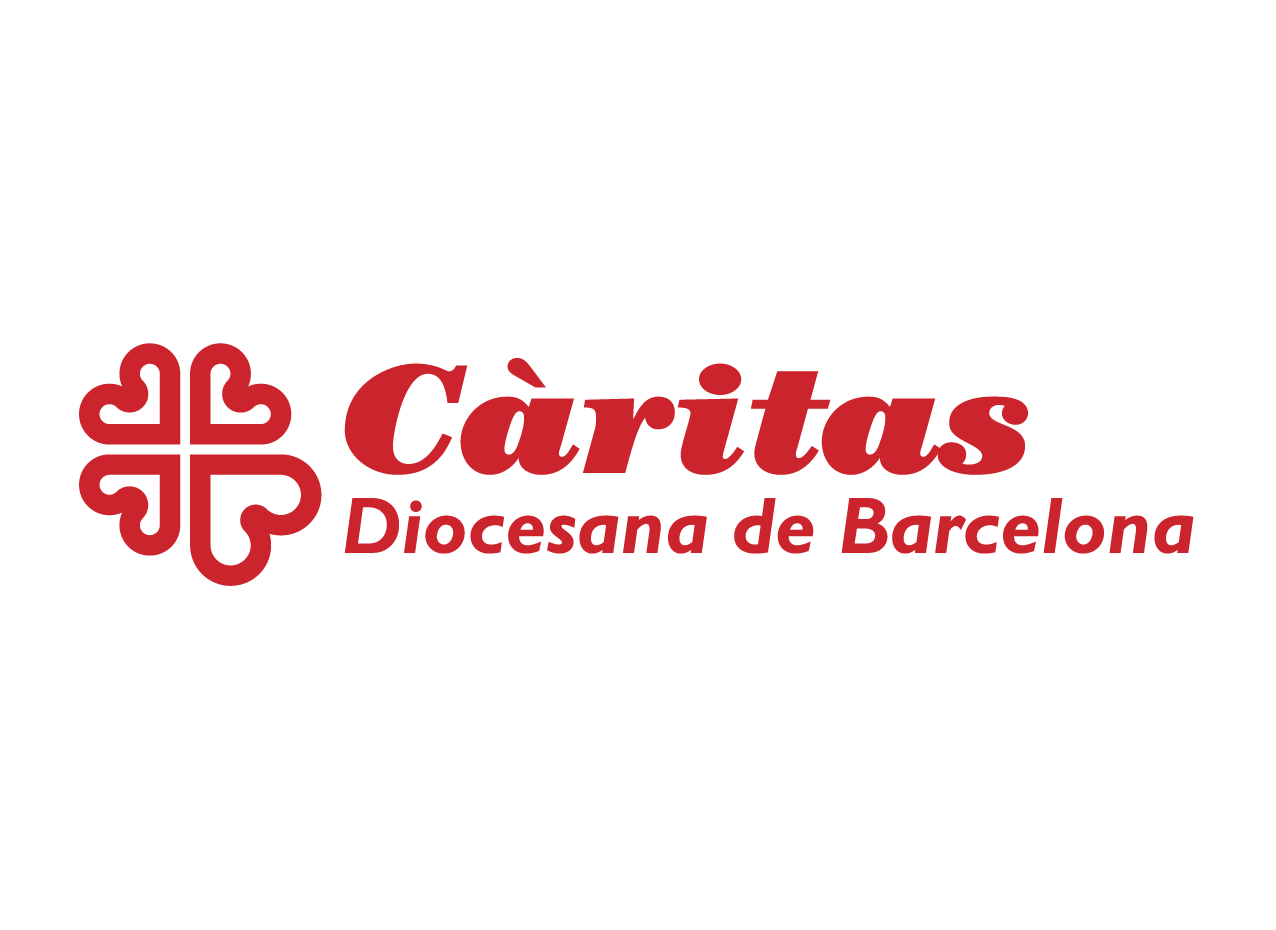 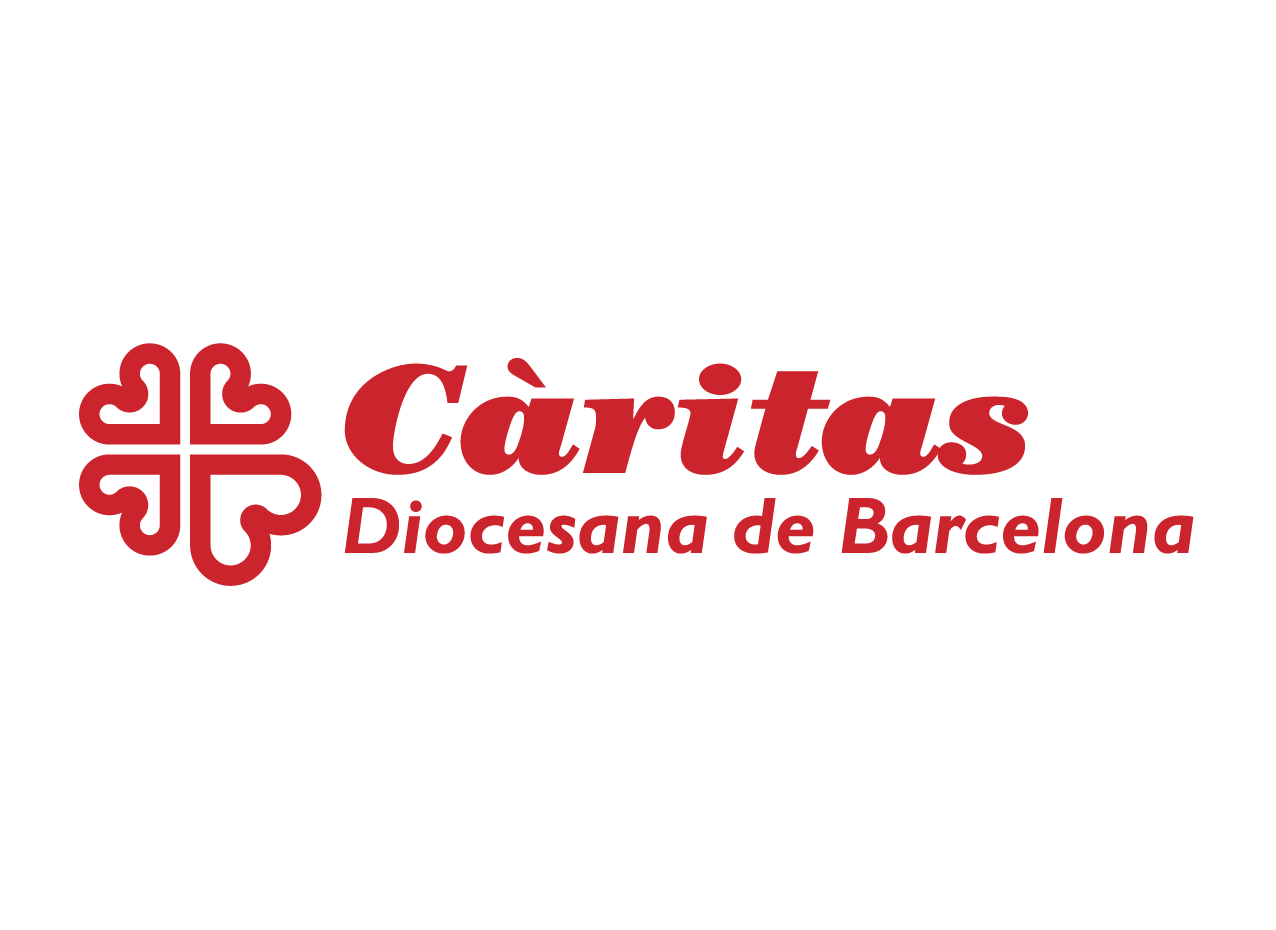 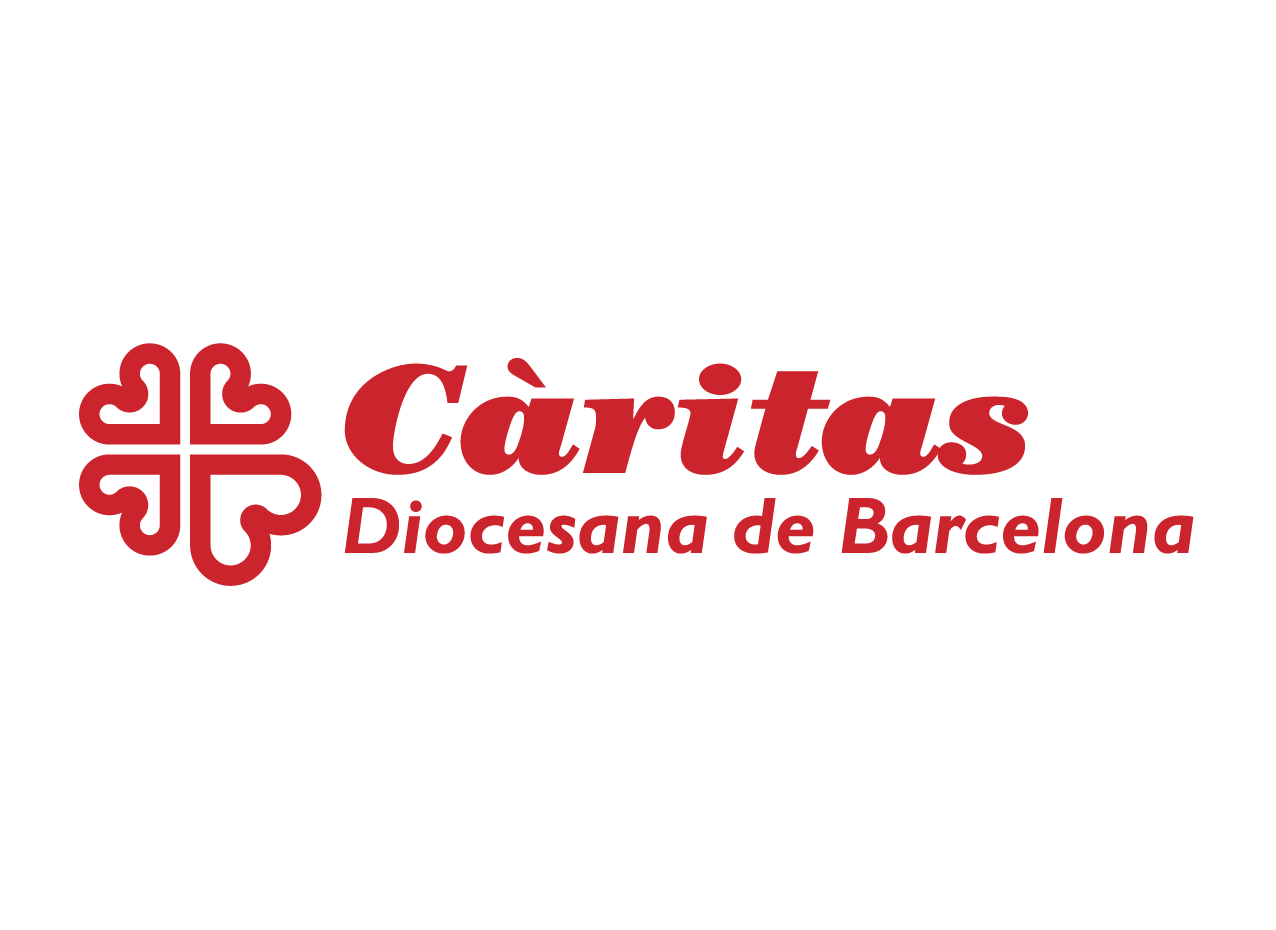 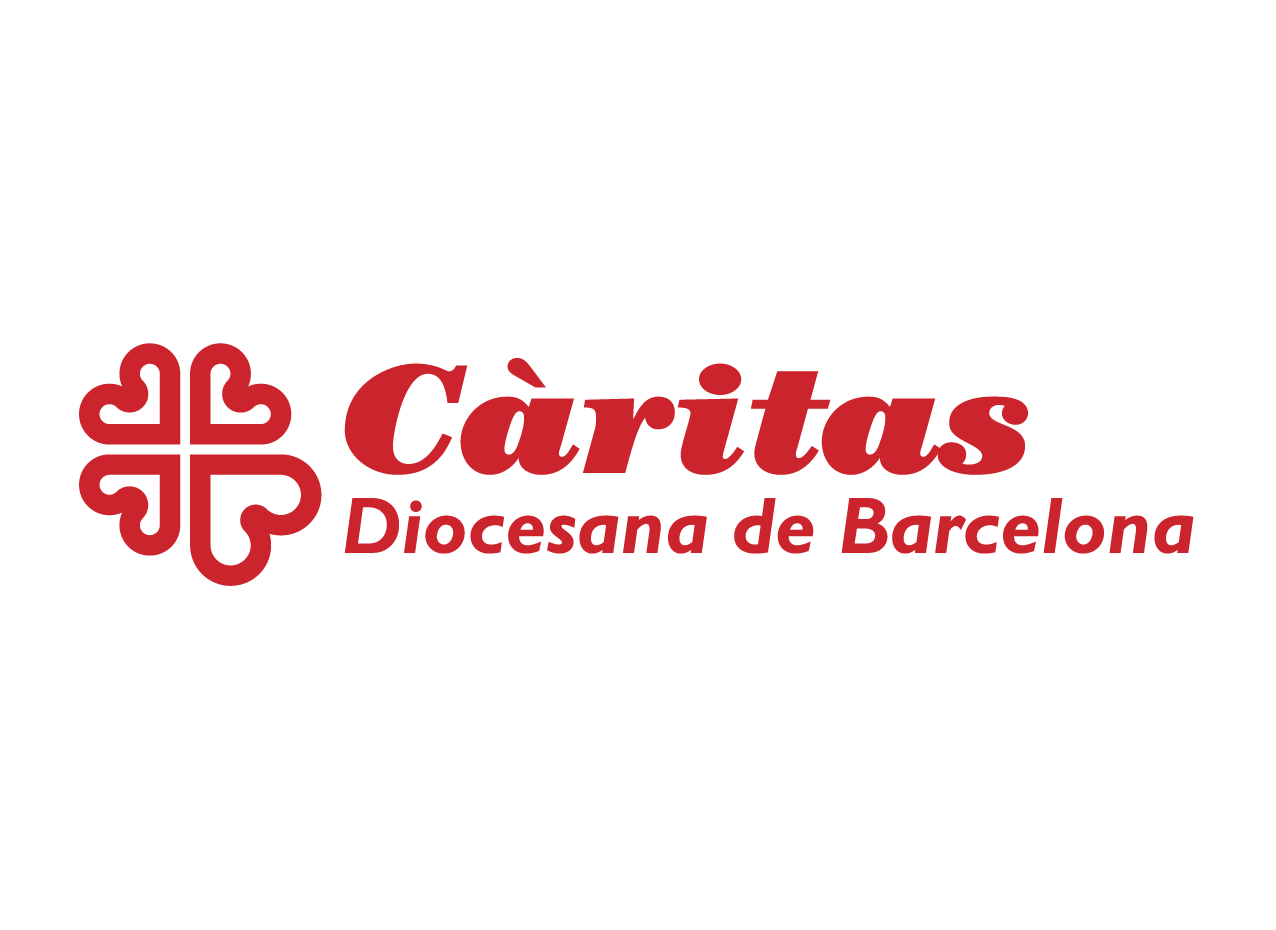 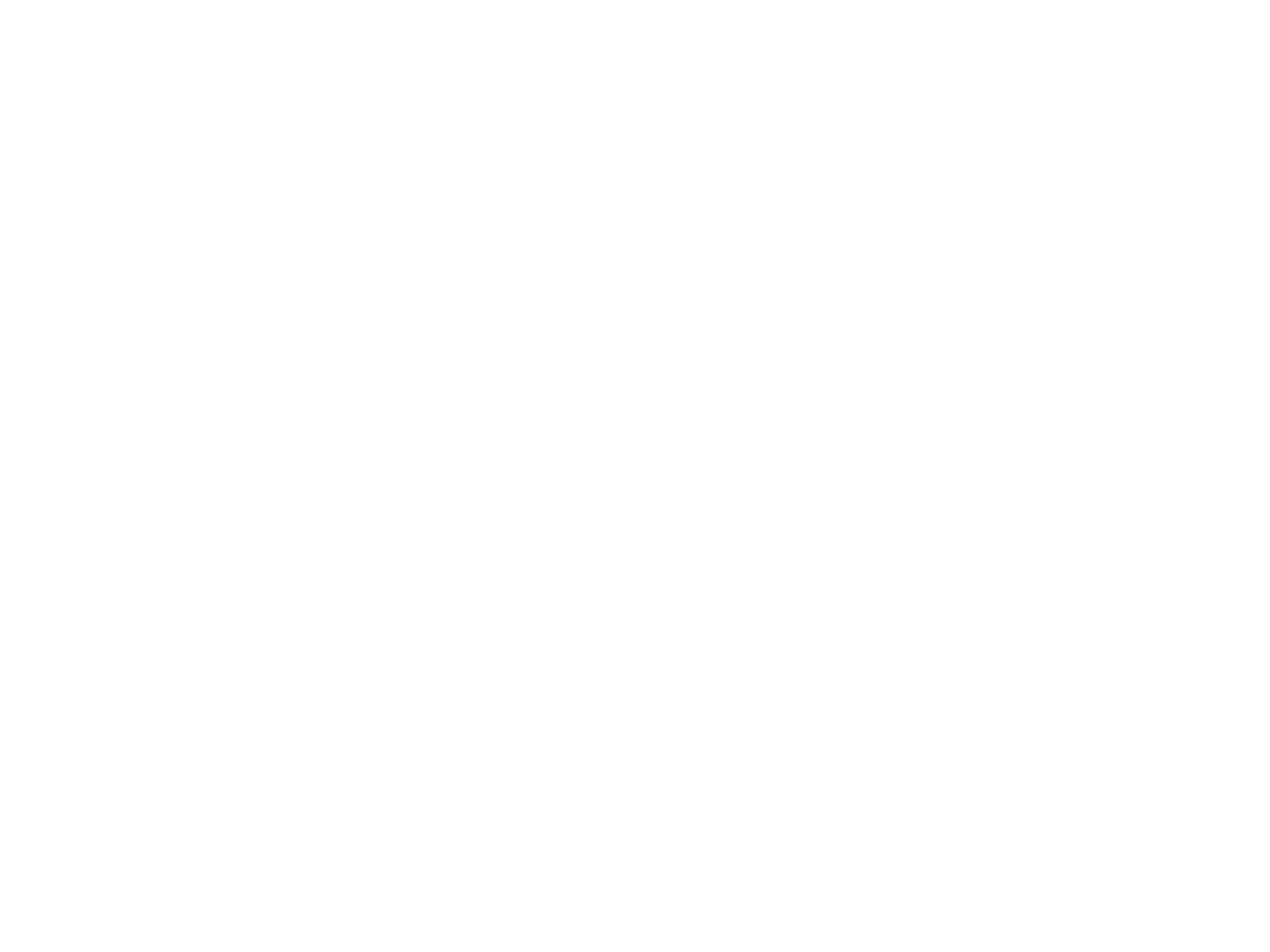 Europa
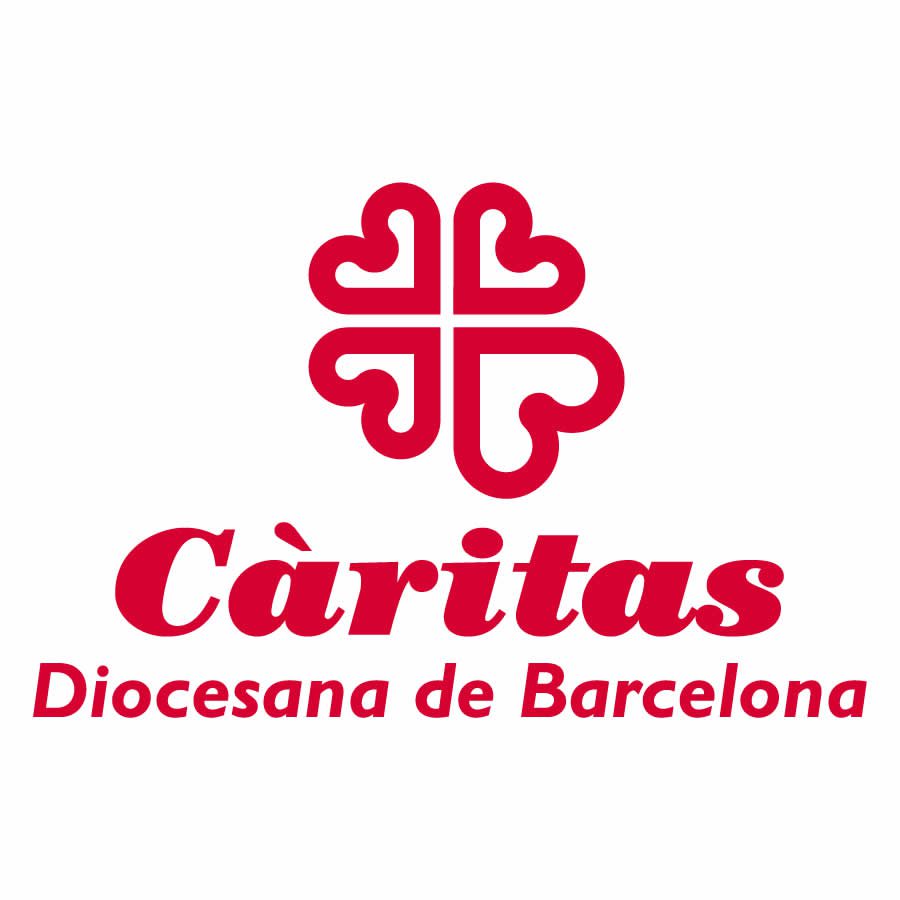 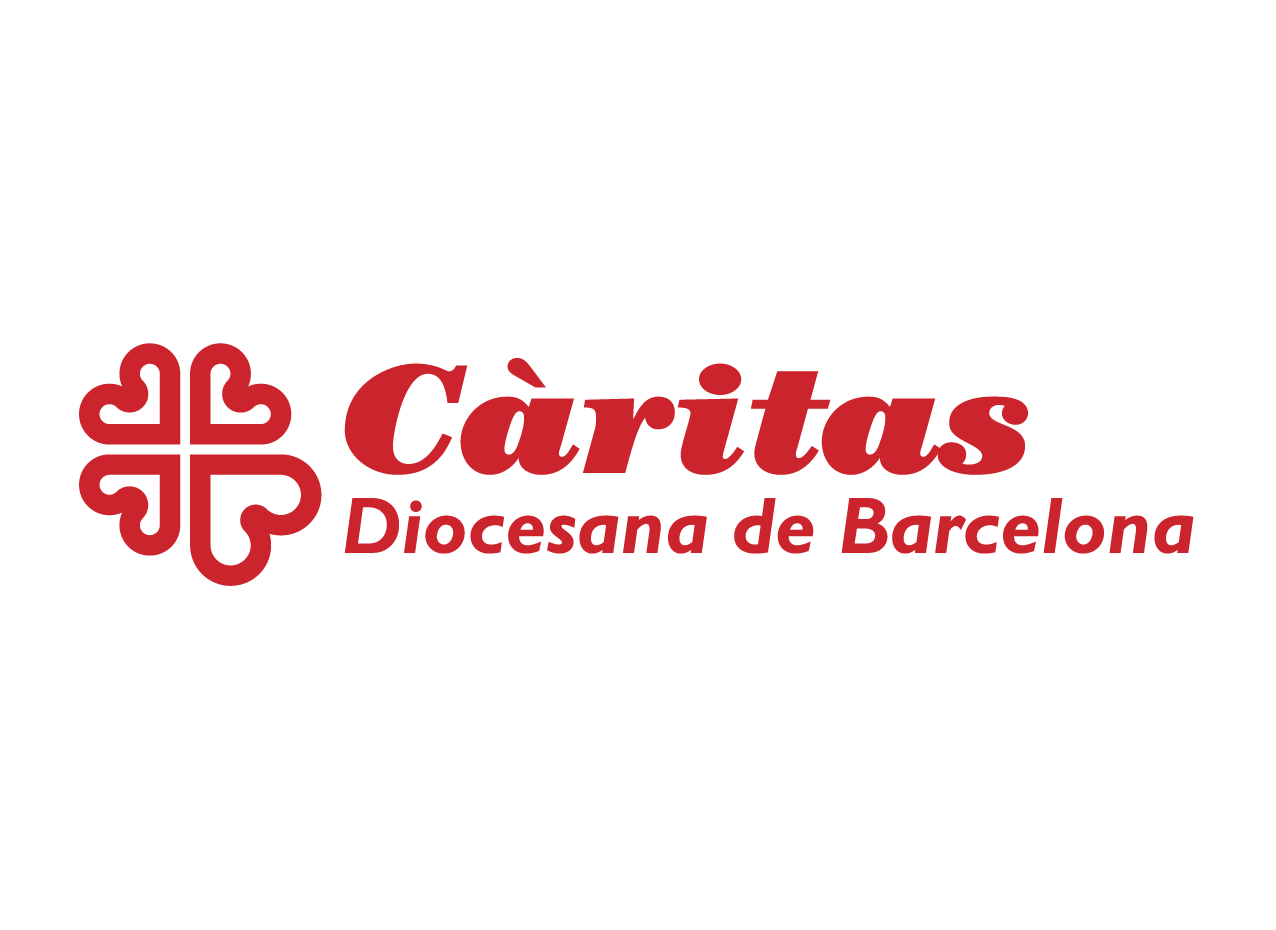 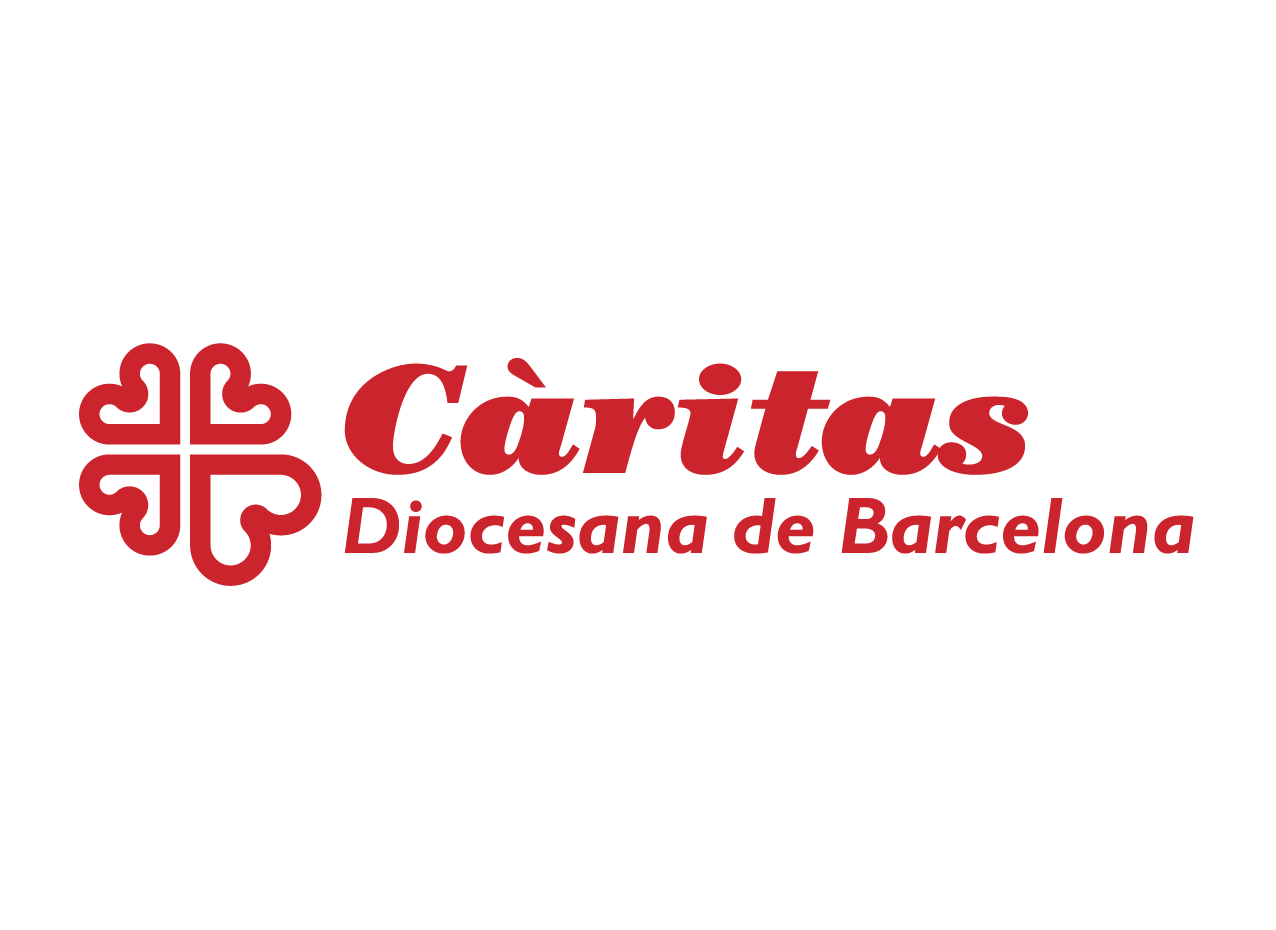 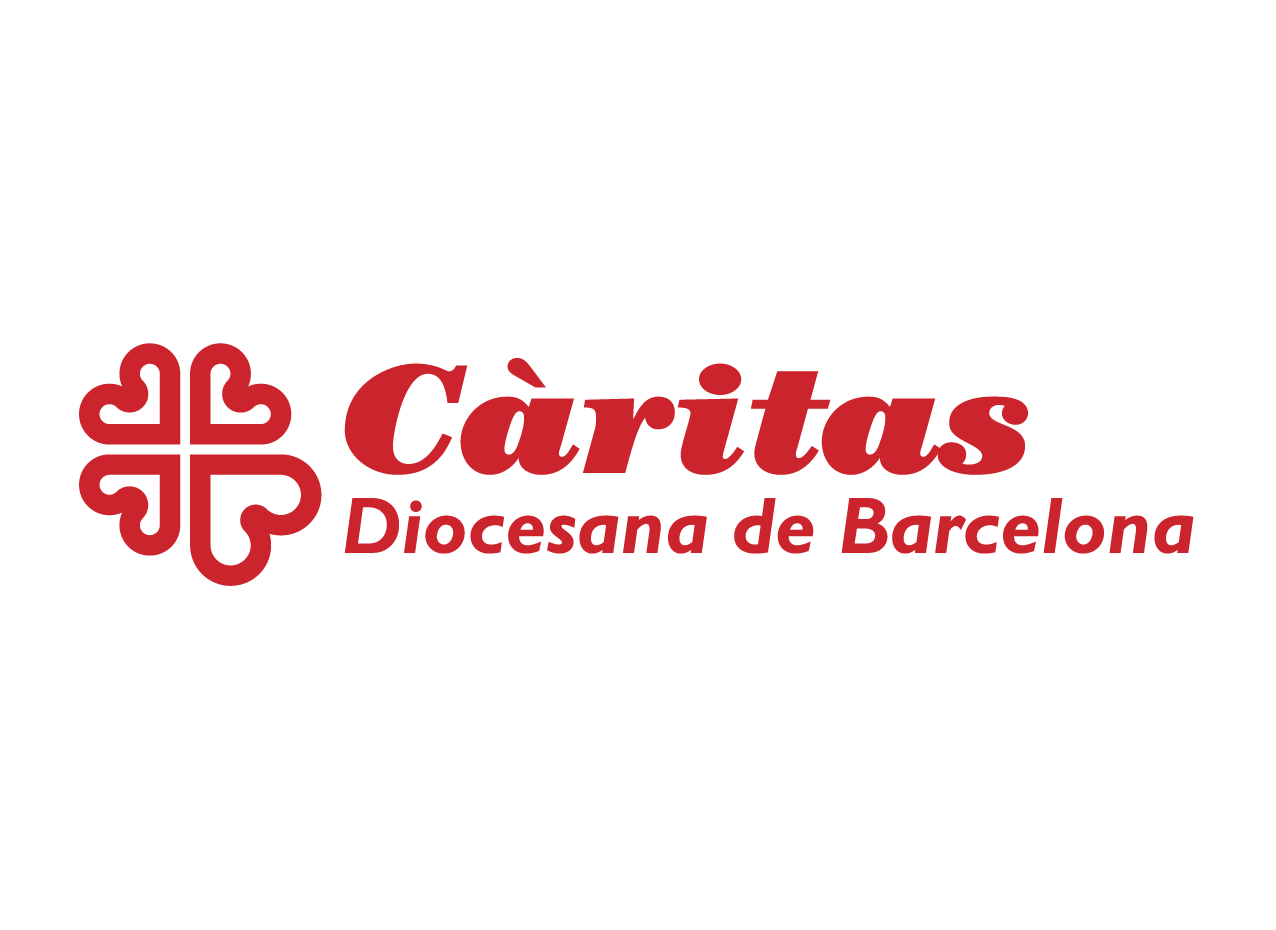 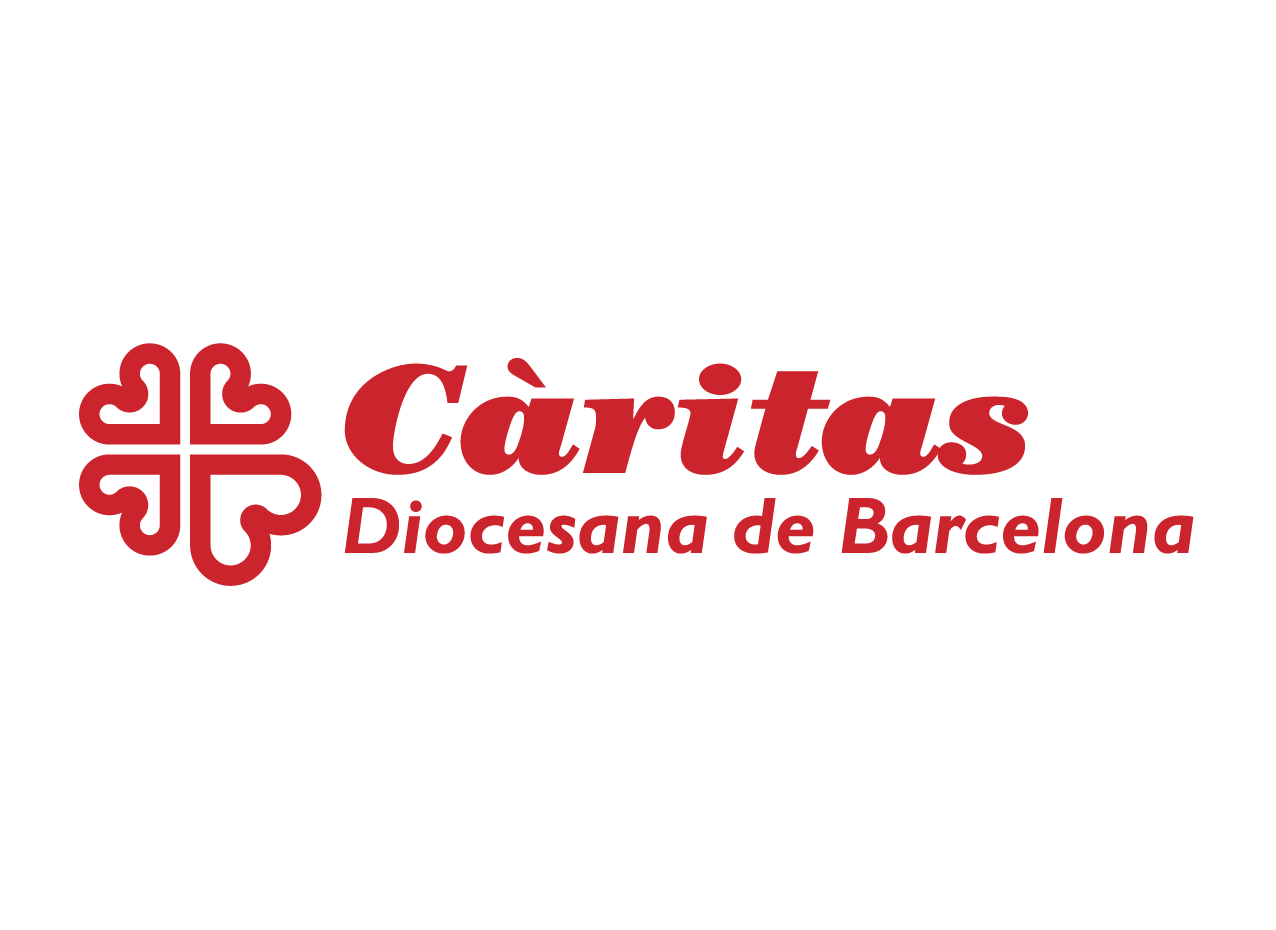